١١
الفصل
الأشكال الهندسية
اختبار الفصل
الفصل الحادي عشر
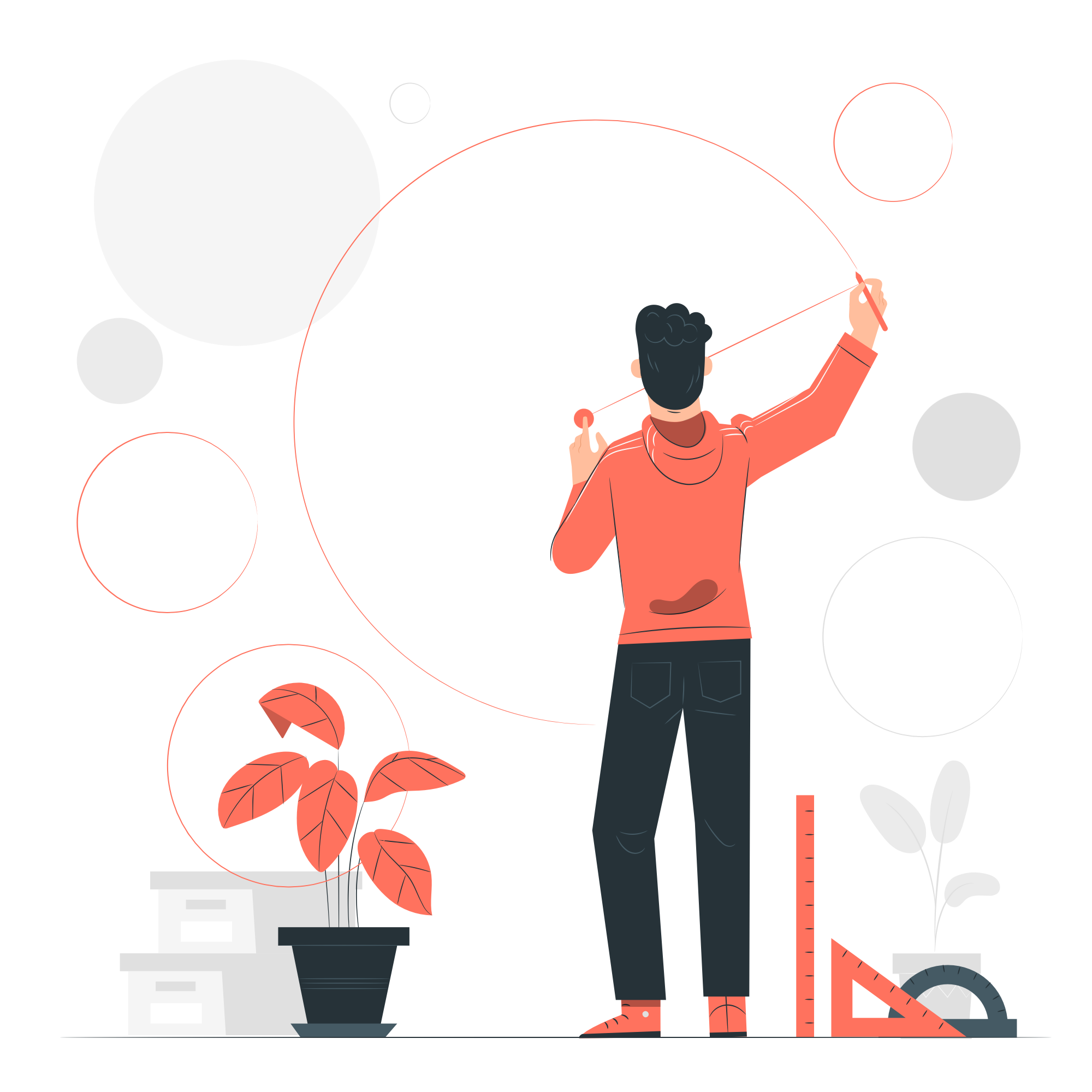 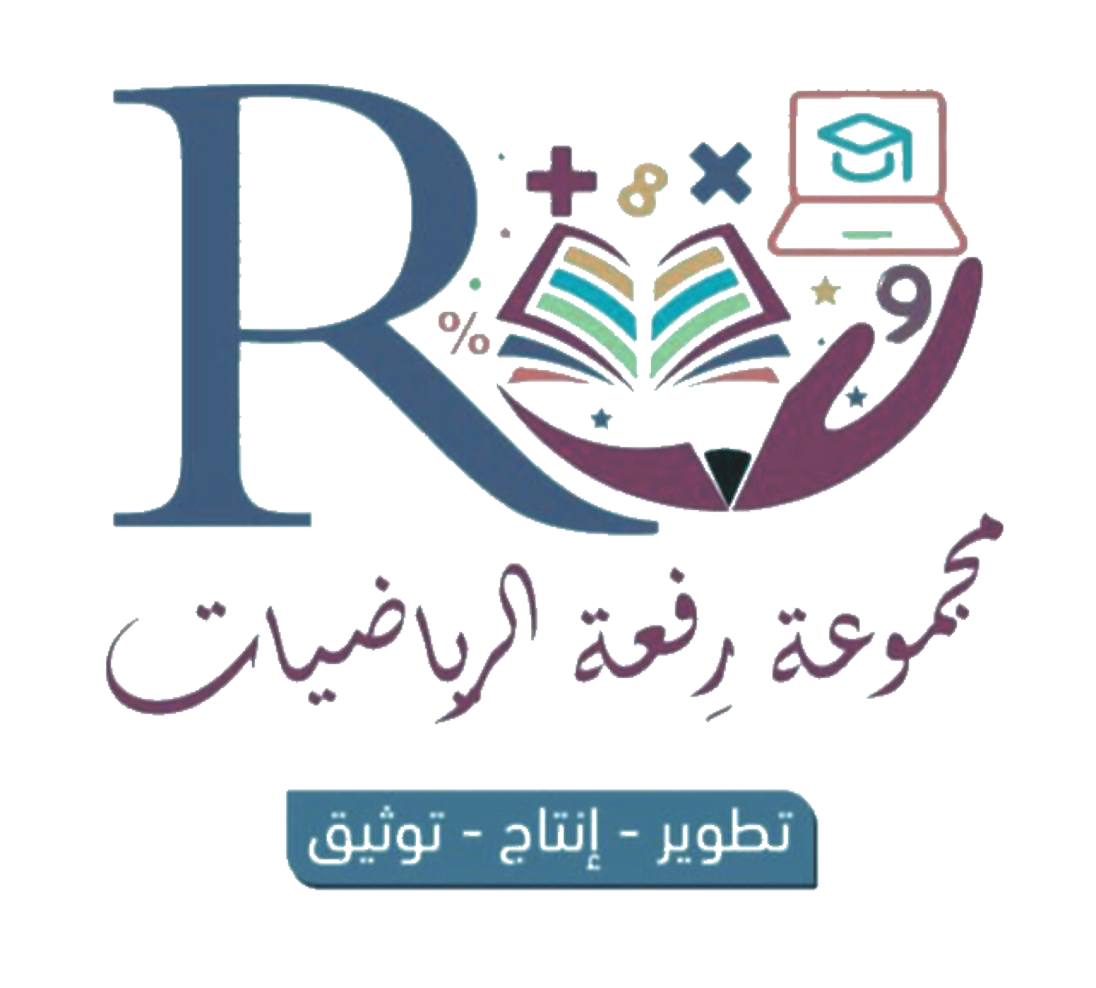 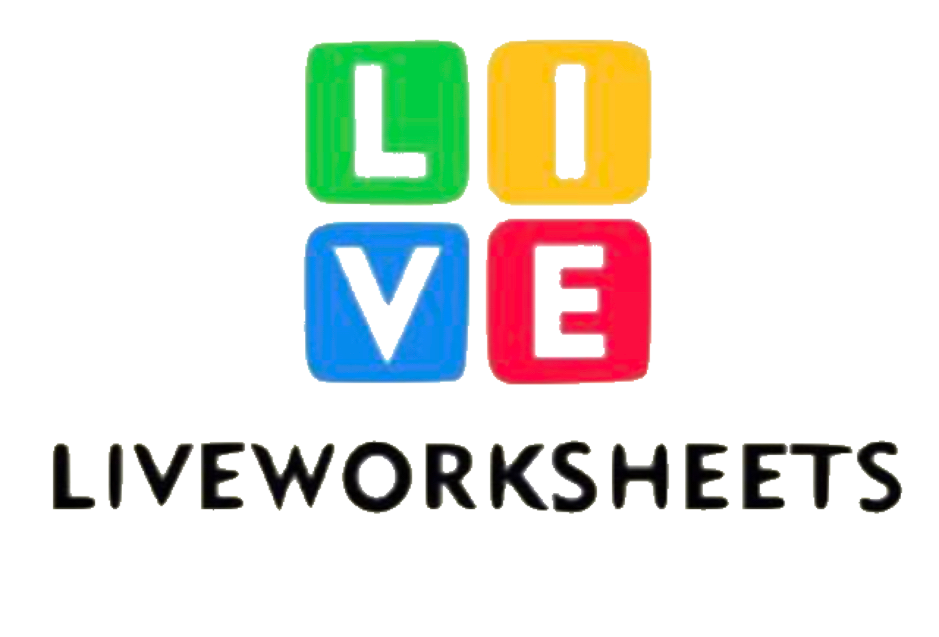 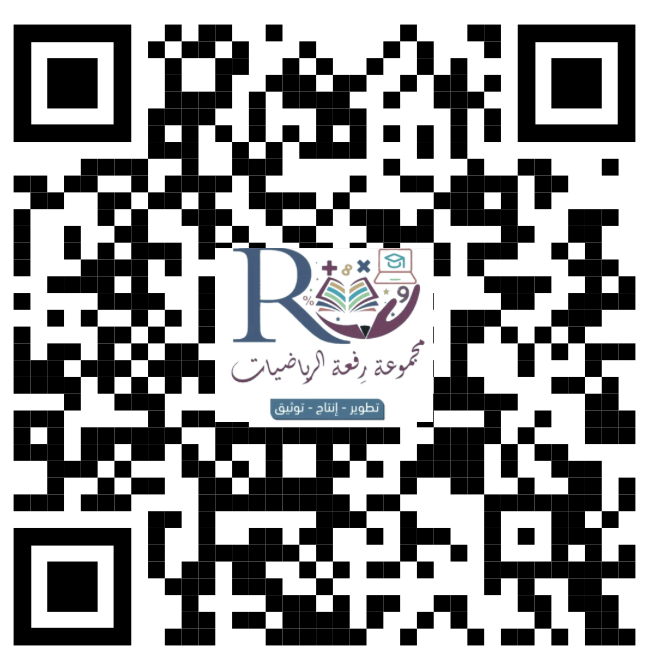 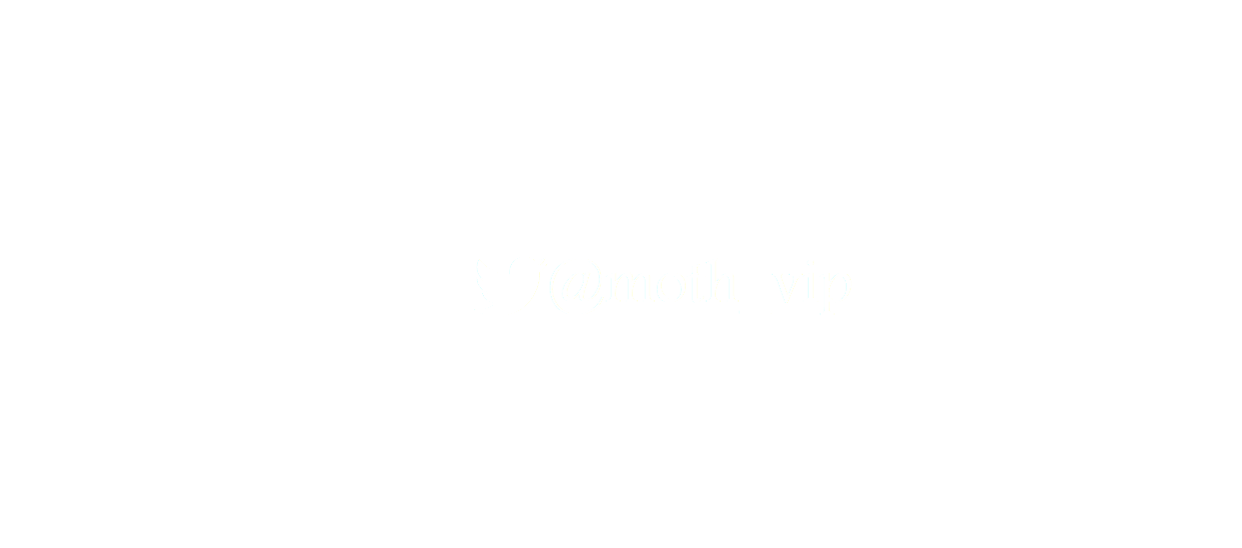 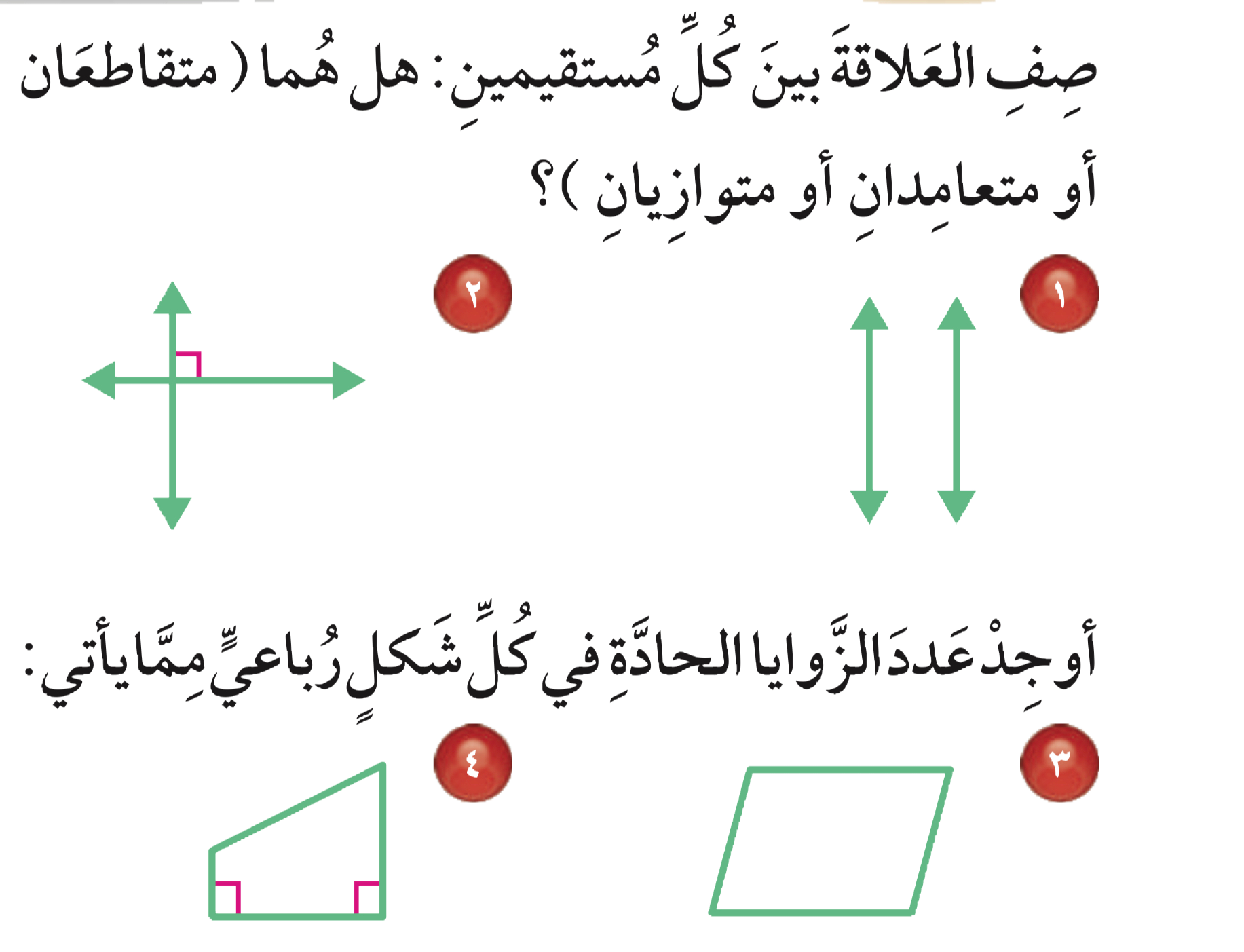 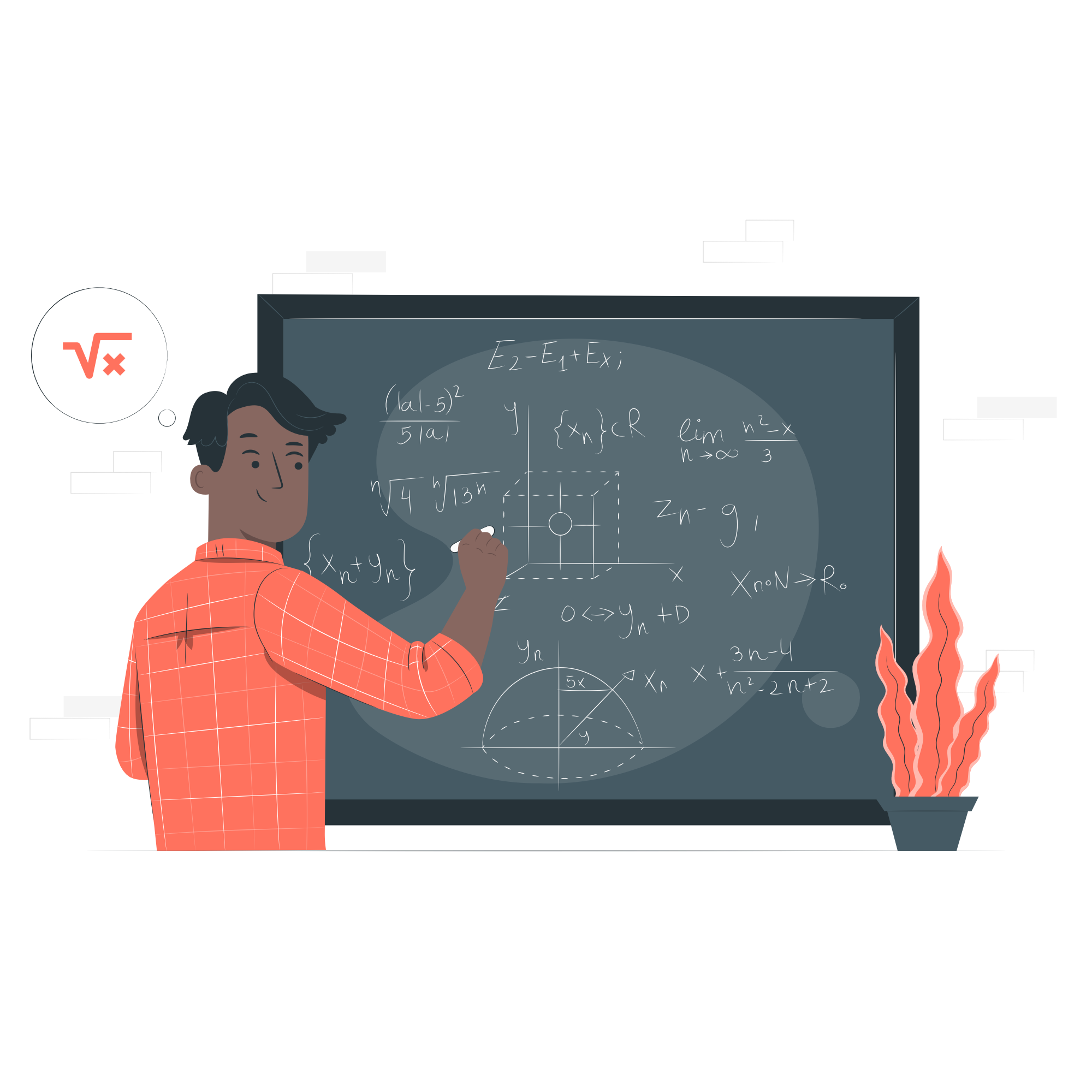 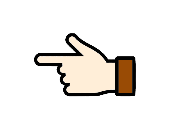 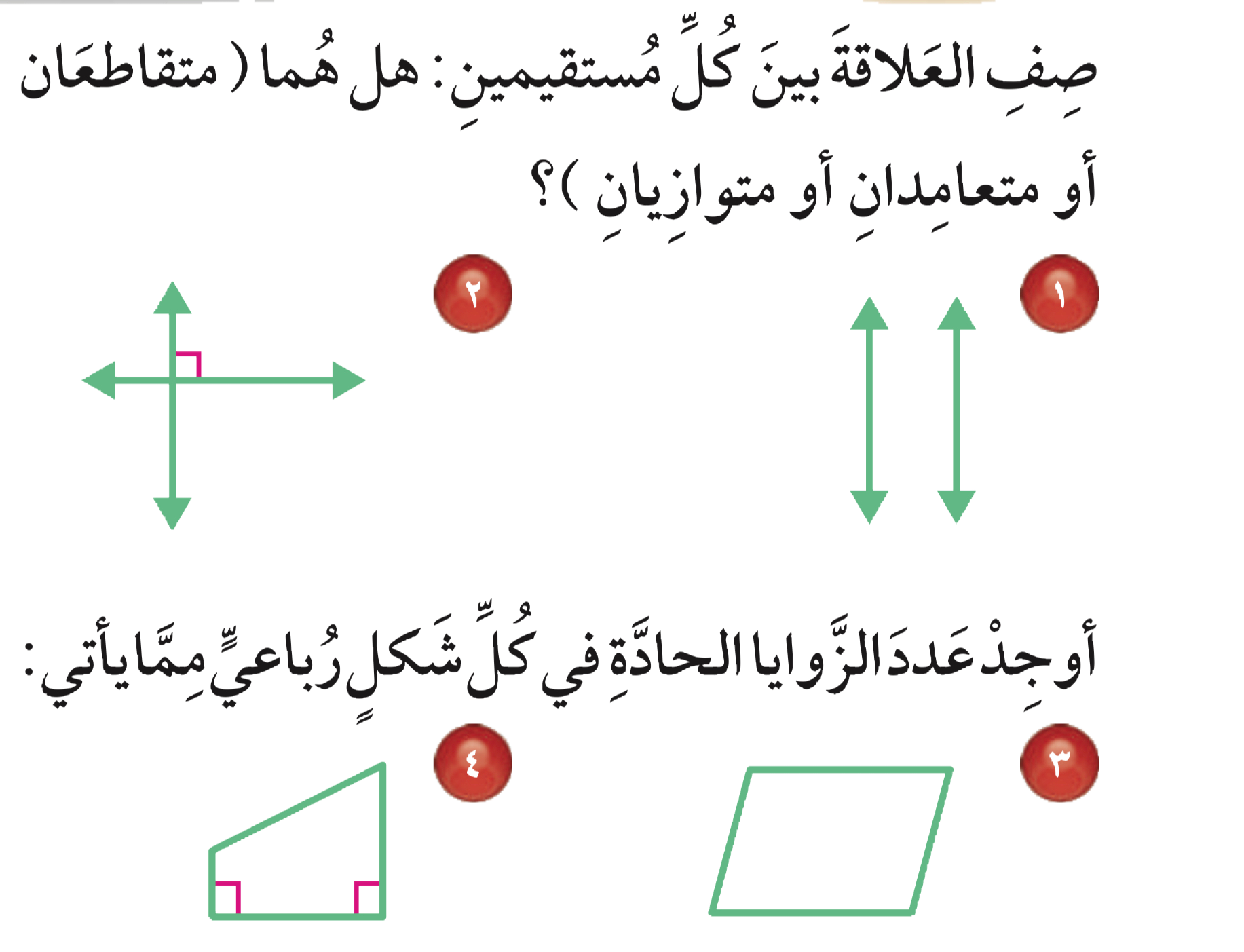 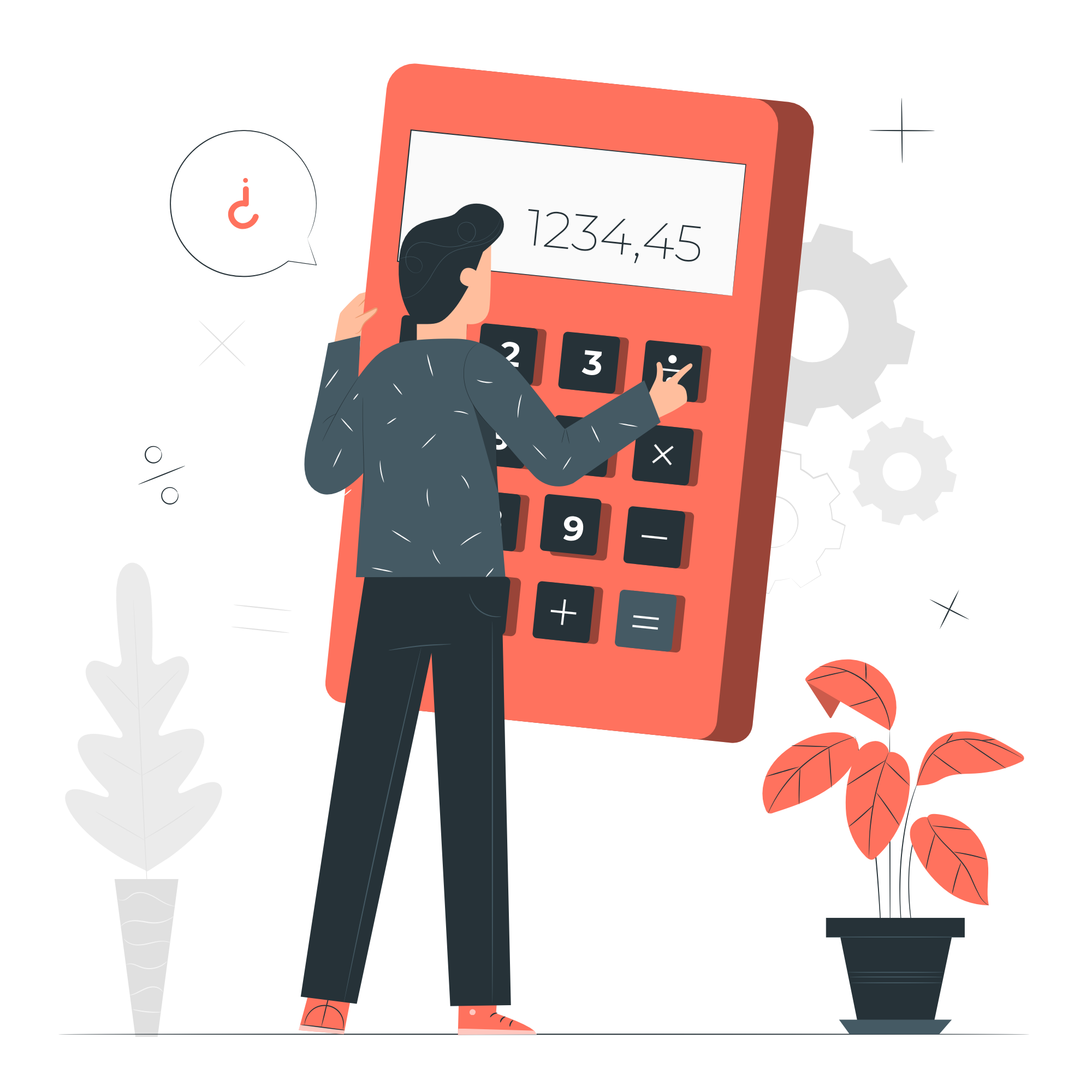 متعامدان
متوازيان
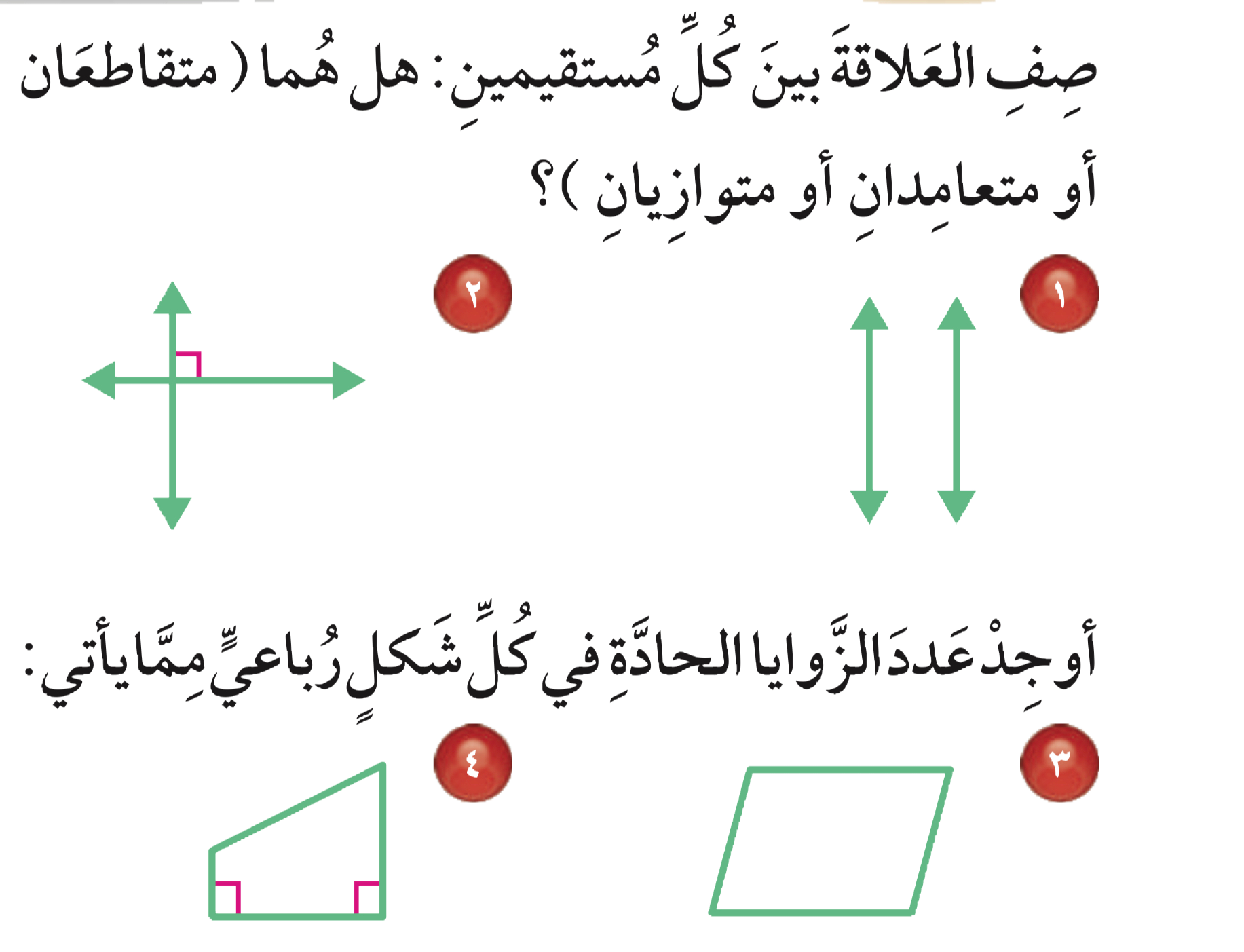 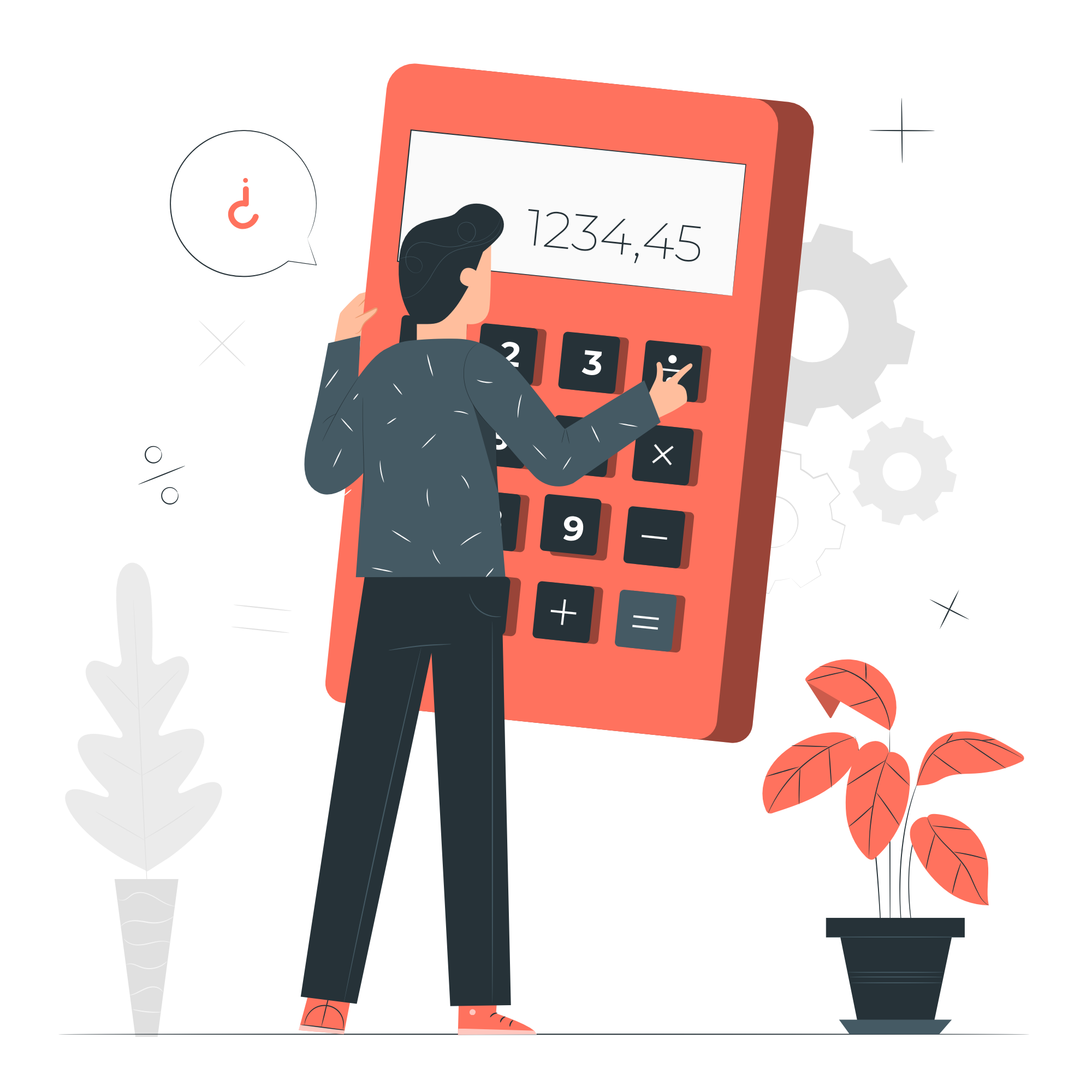 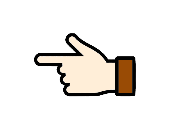 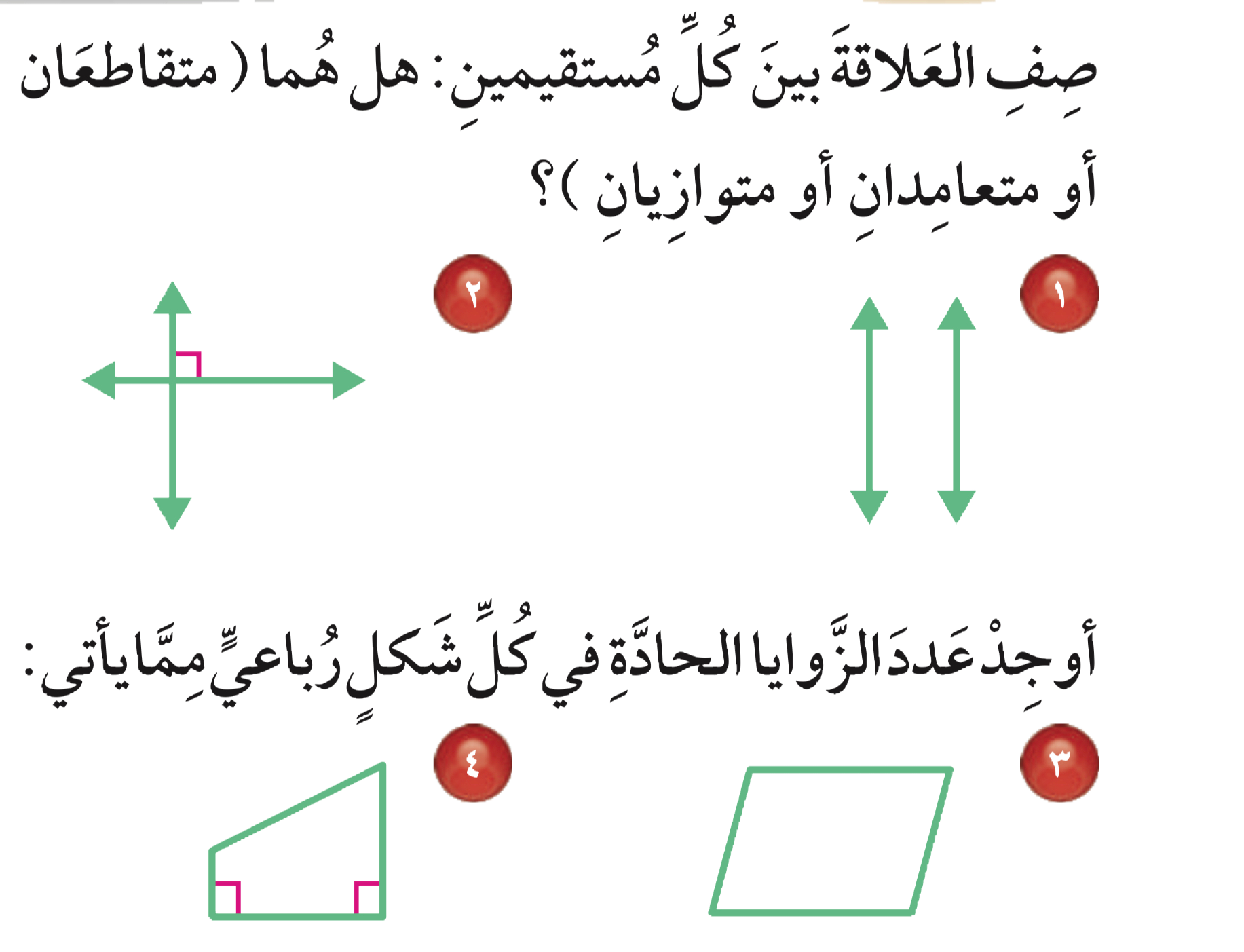 ١
٢
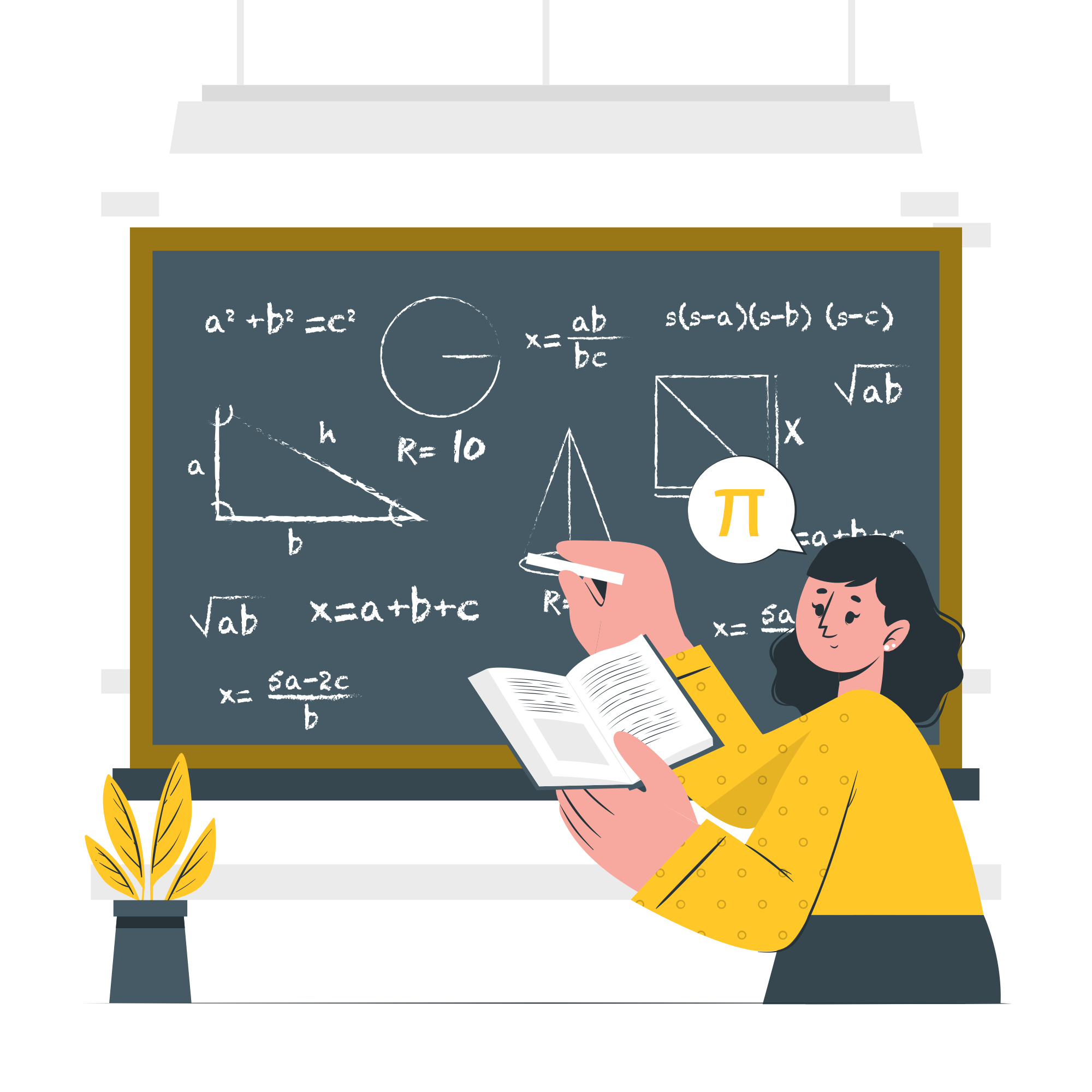 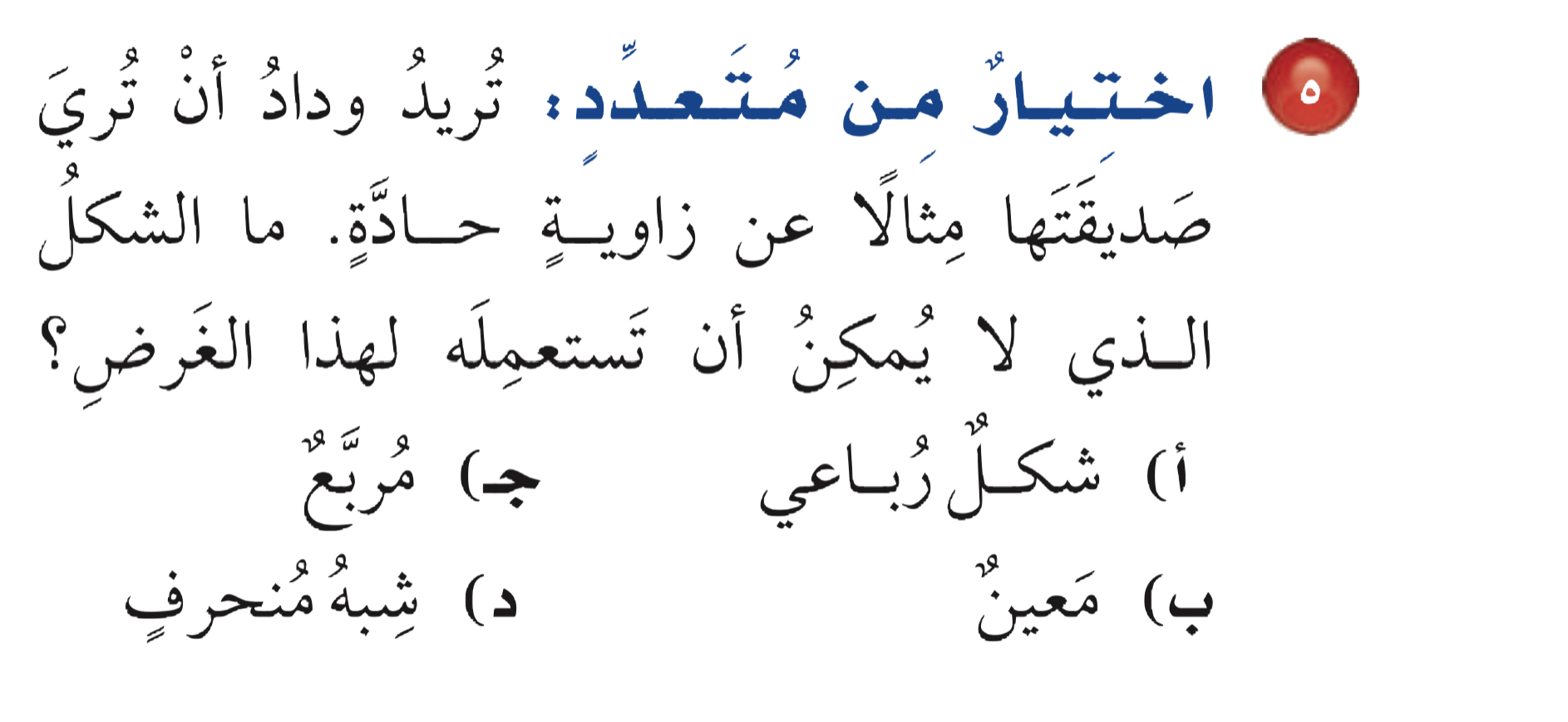 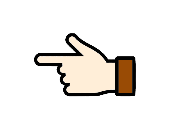 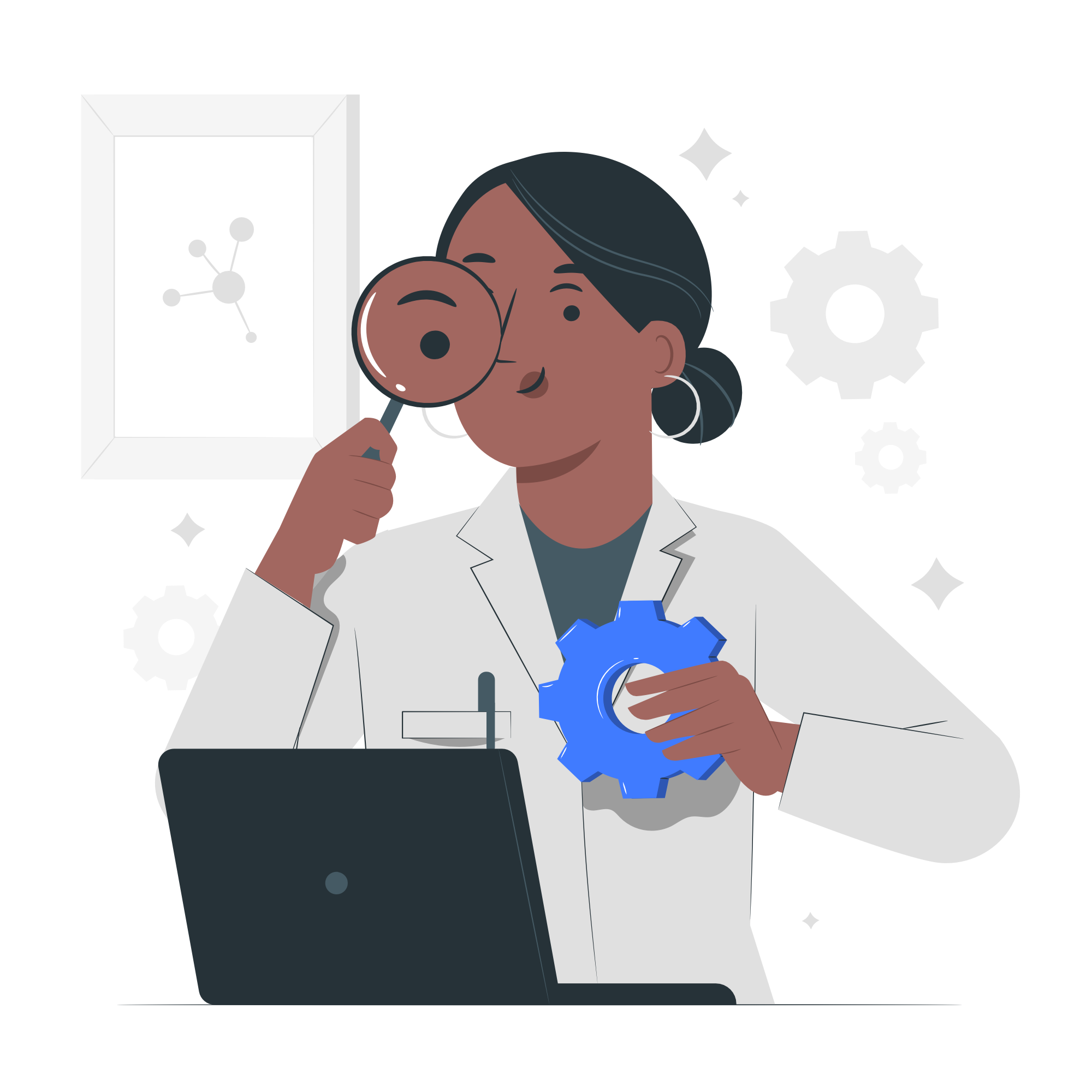 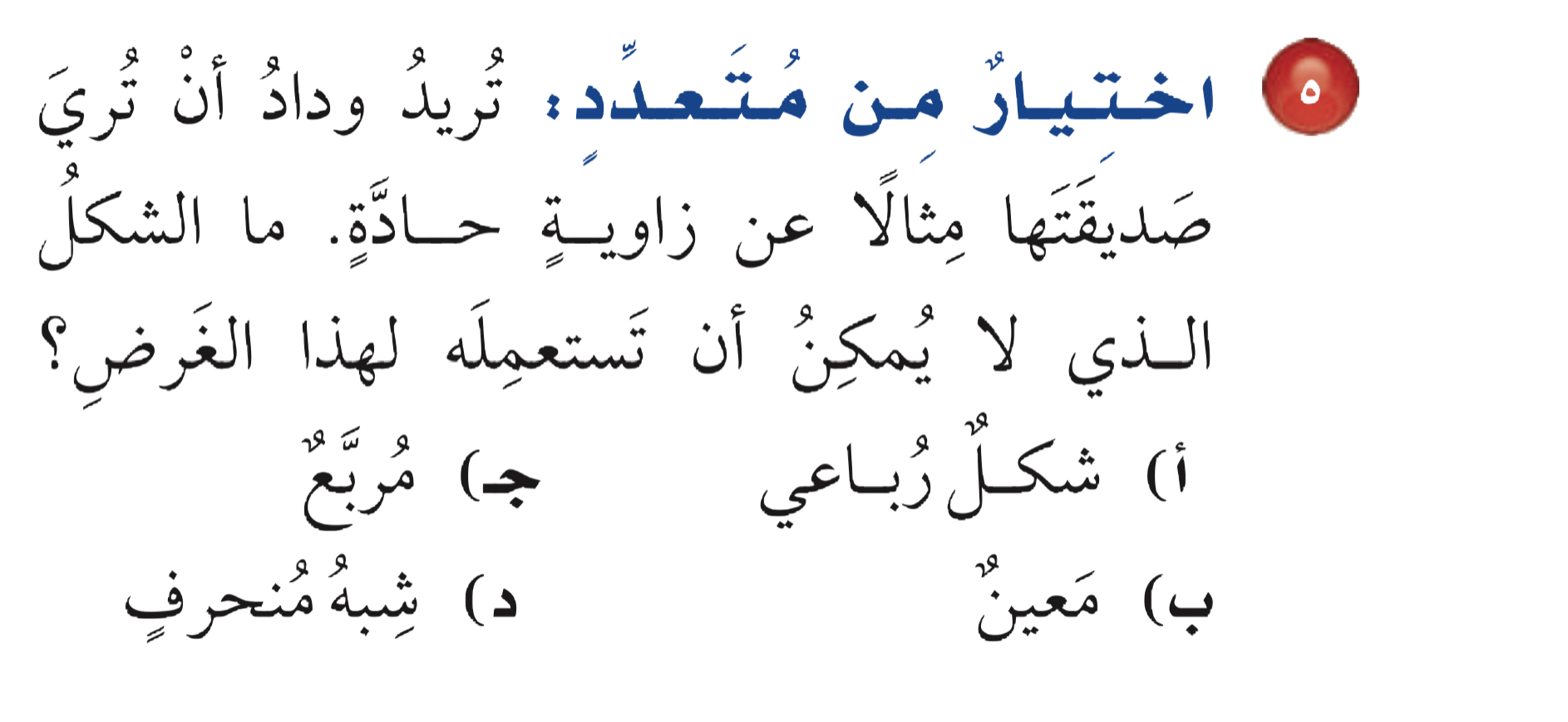 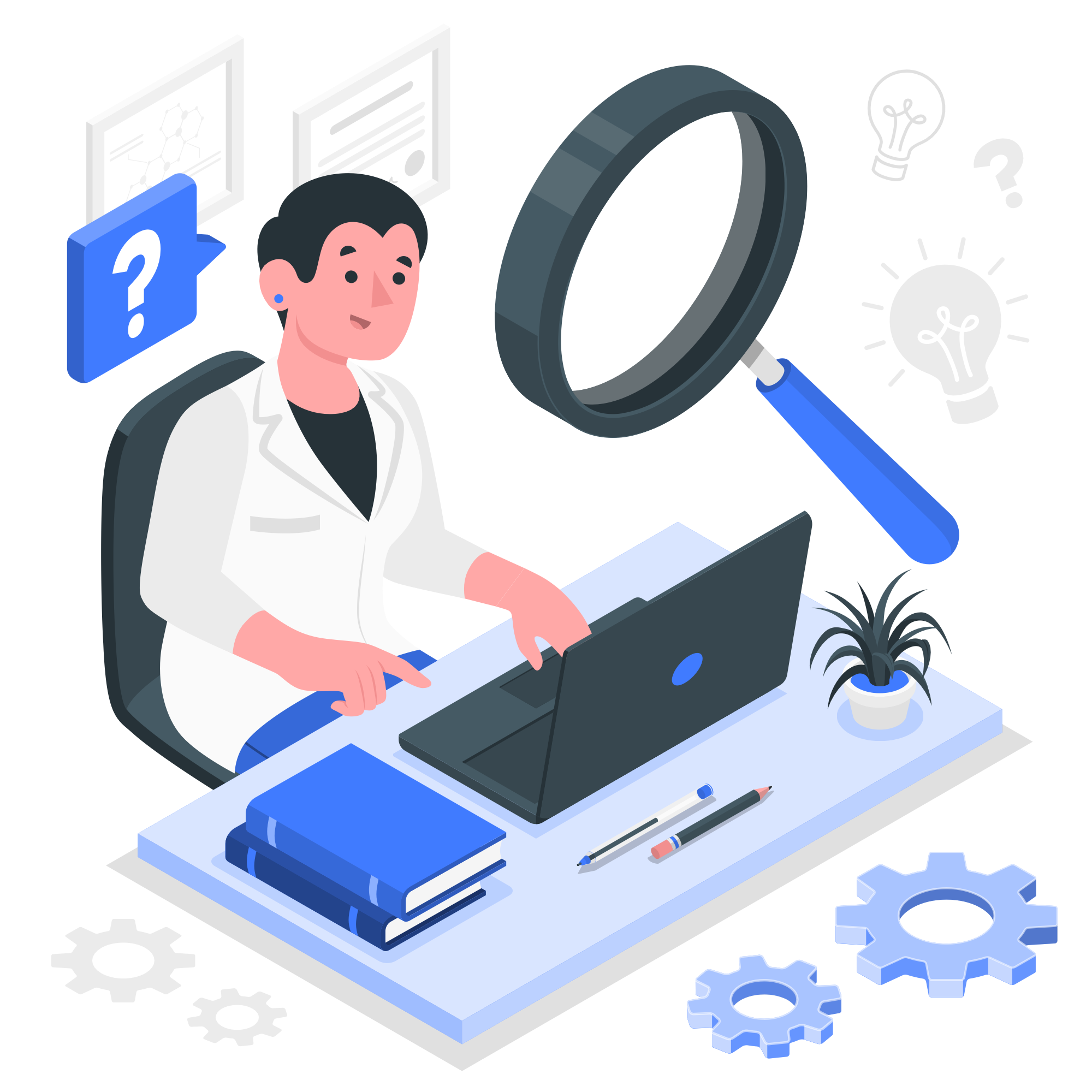 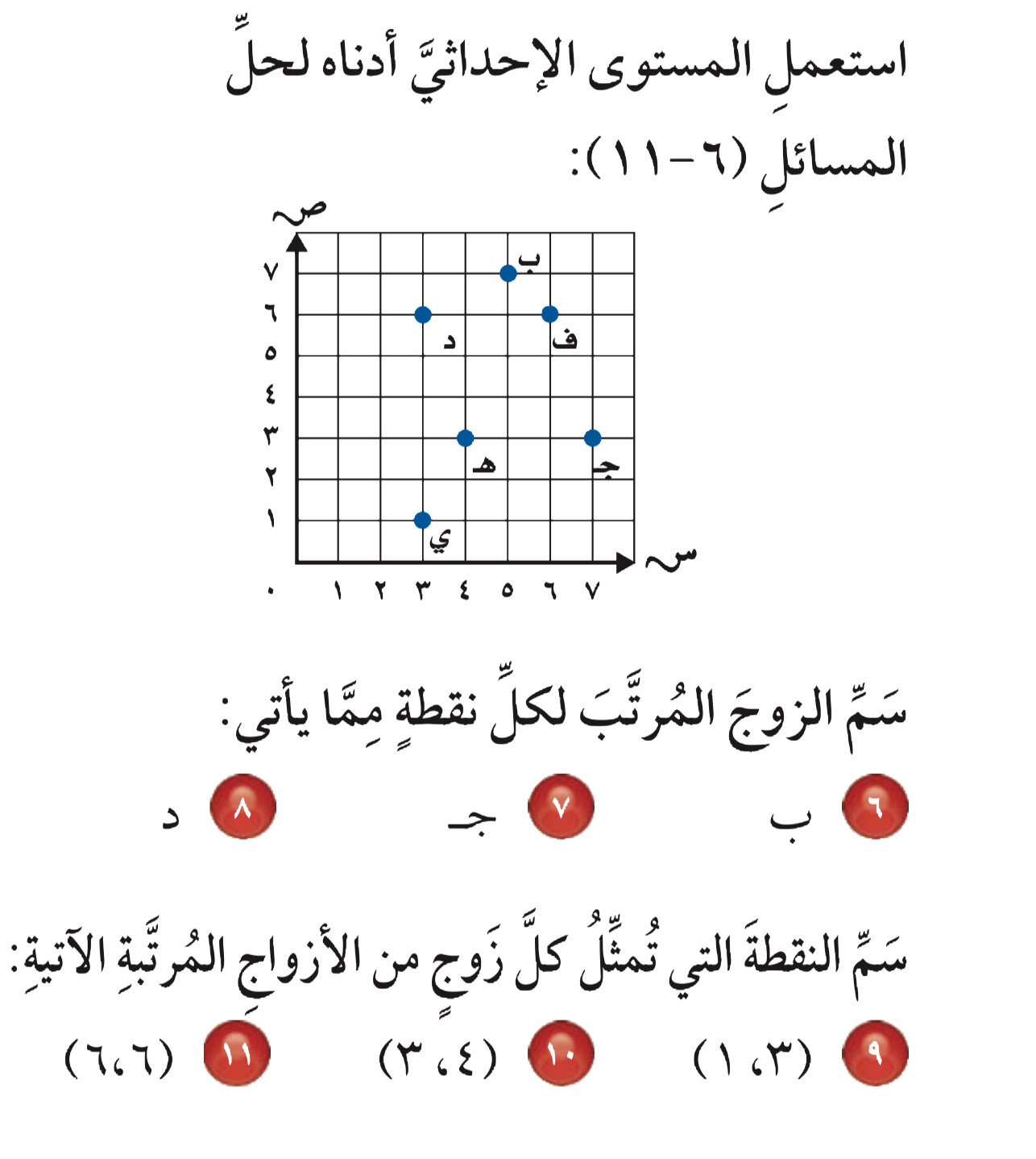 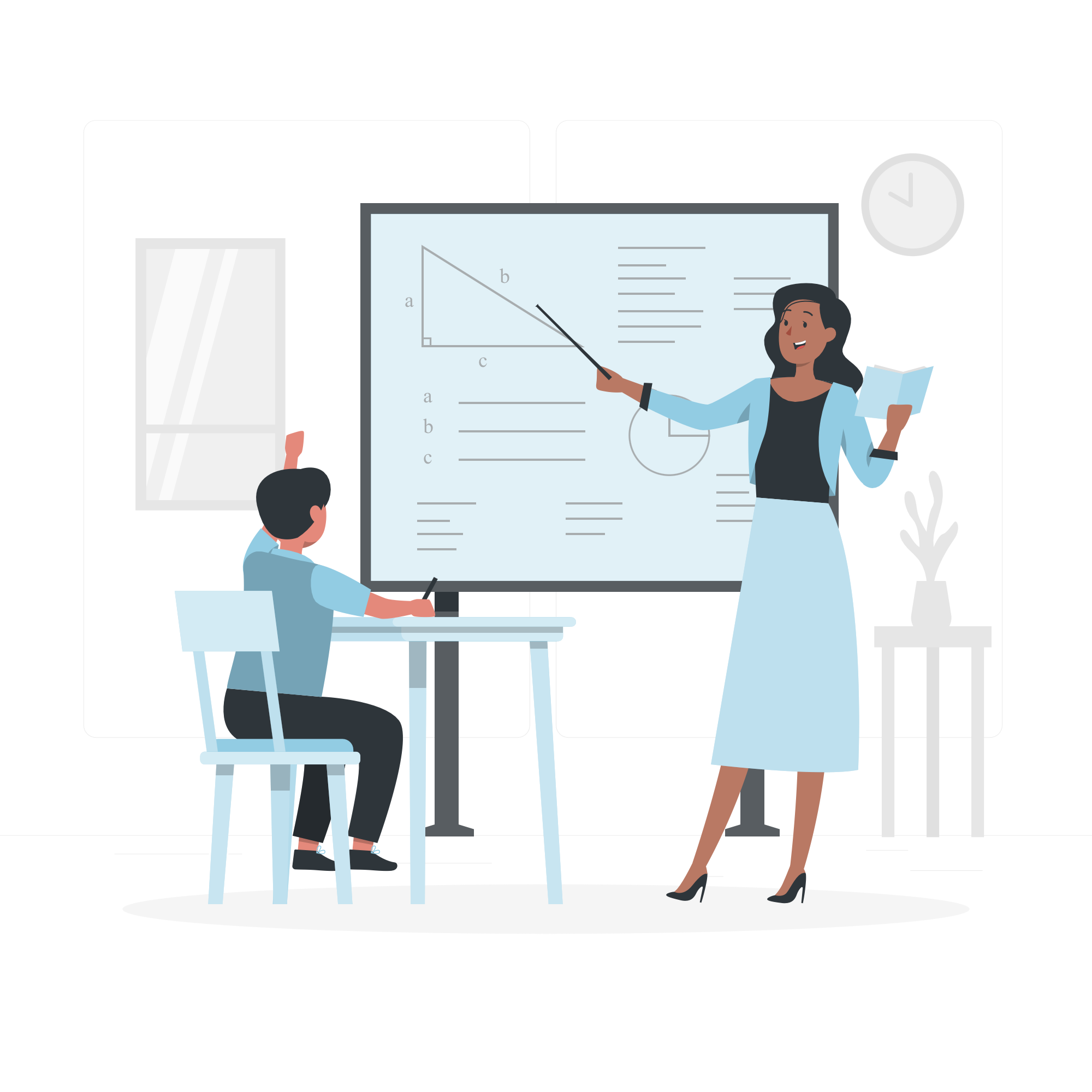 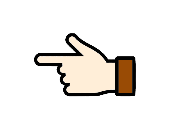 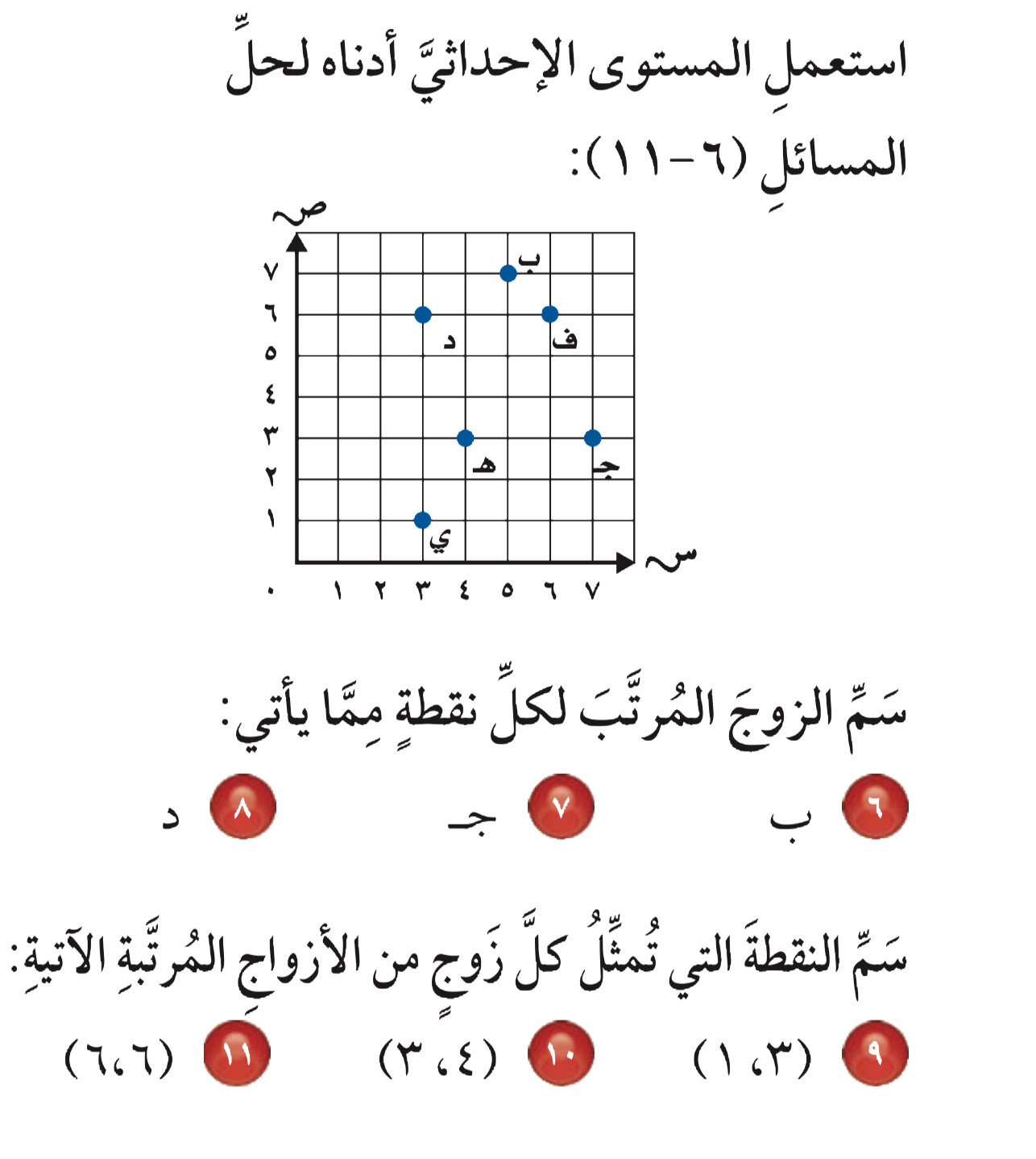 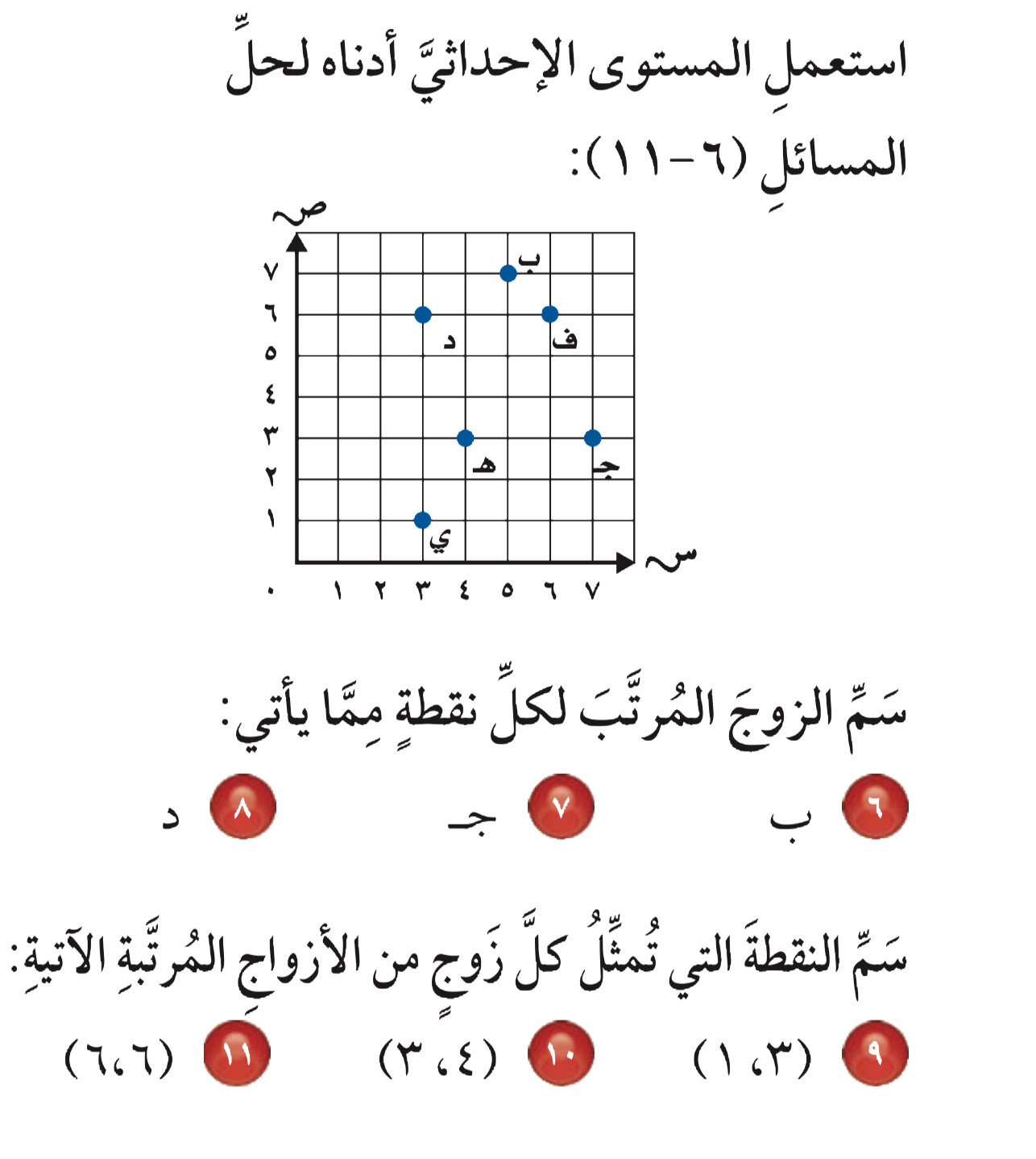 ( ٣ ، ٦ )
( ٧ ، ٣ )
( ٥ ، ٧ )
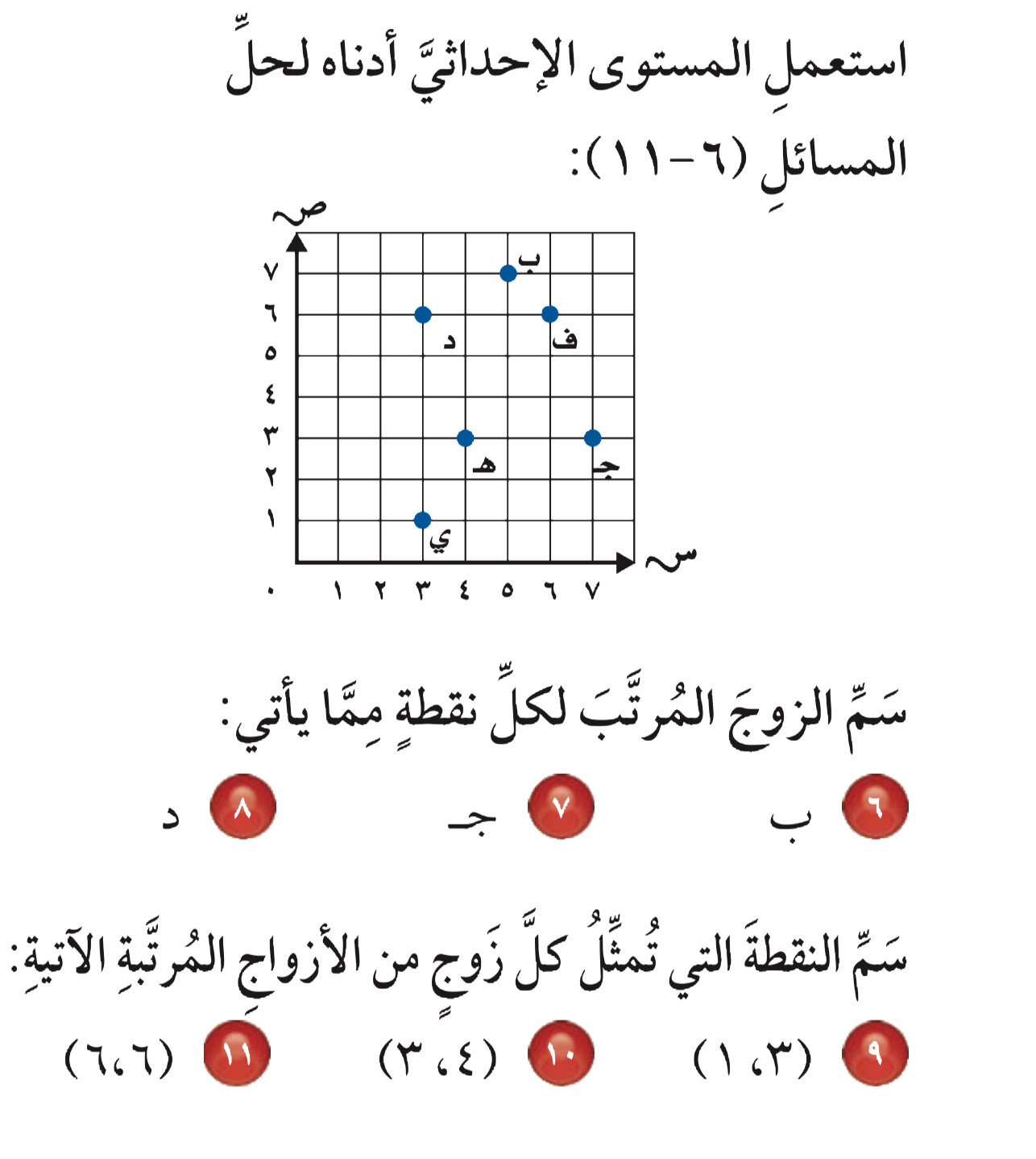 ف
هـ
ي
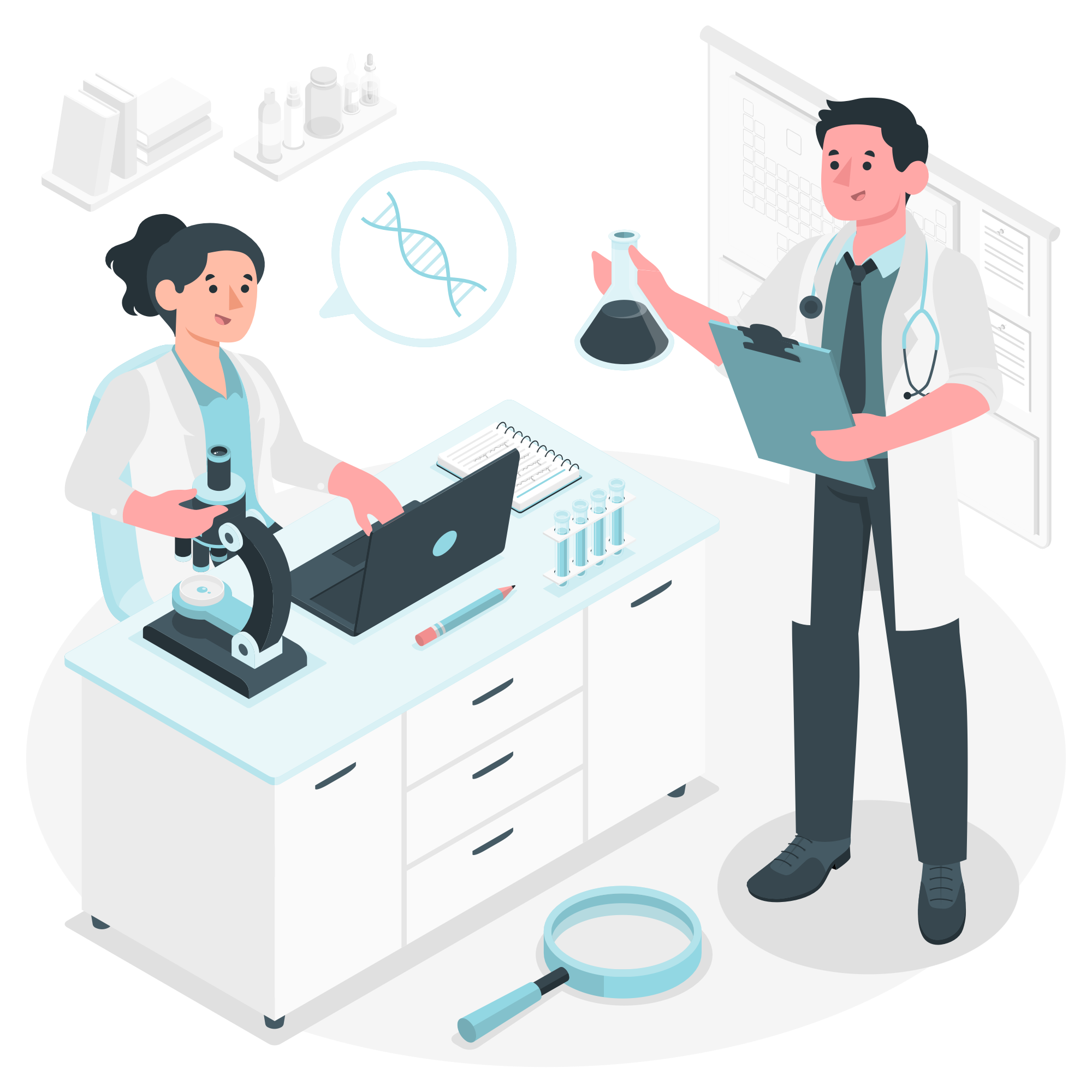 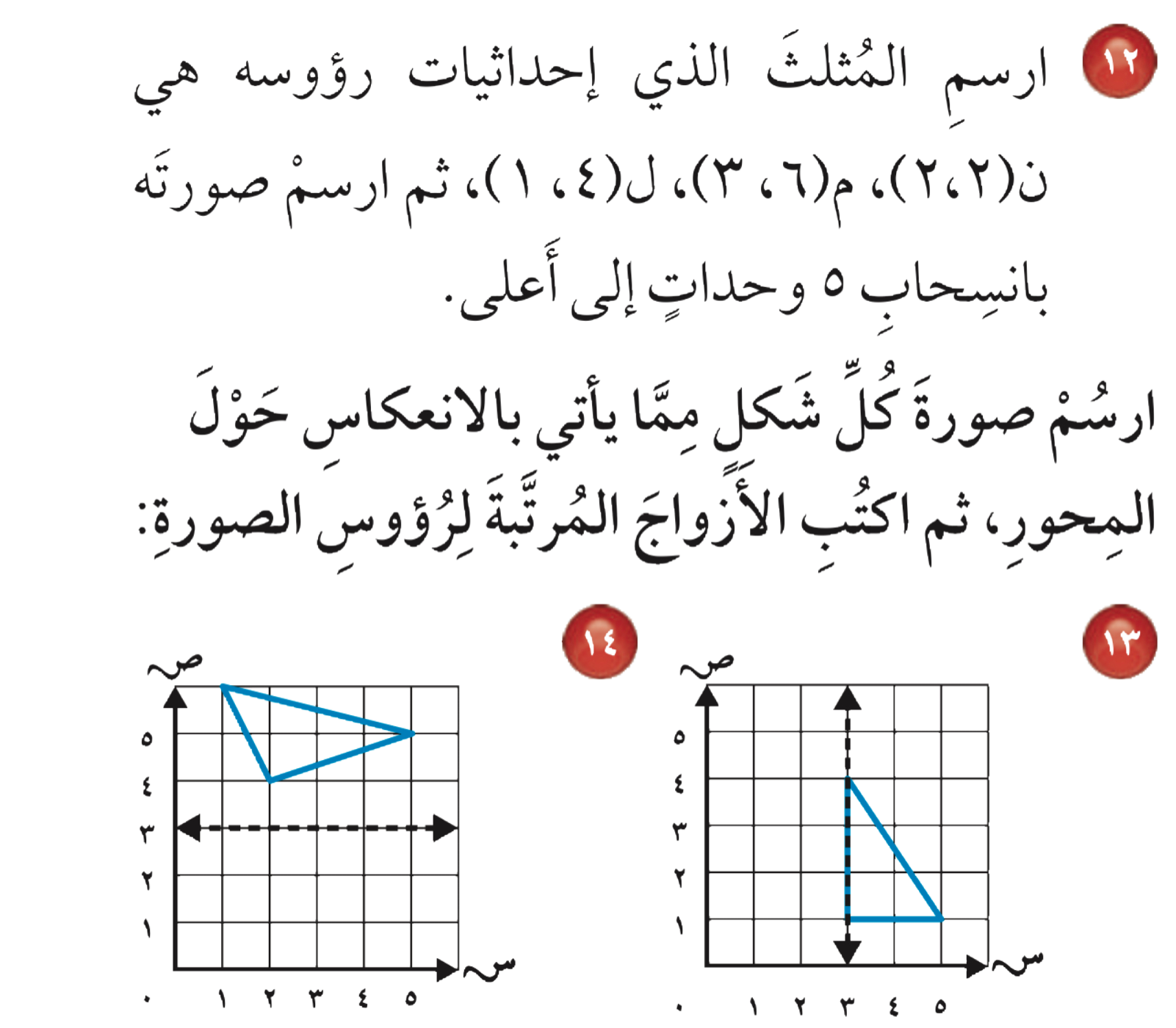 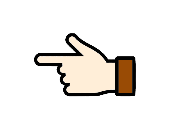 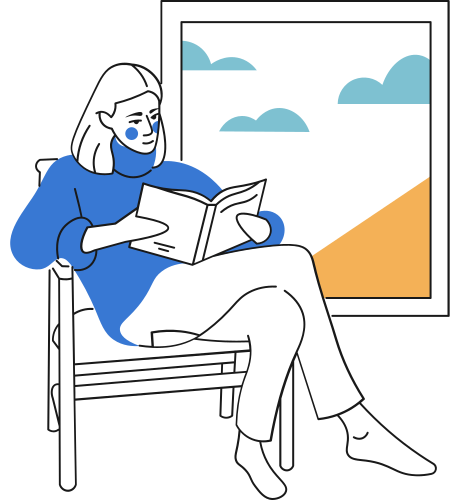 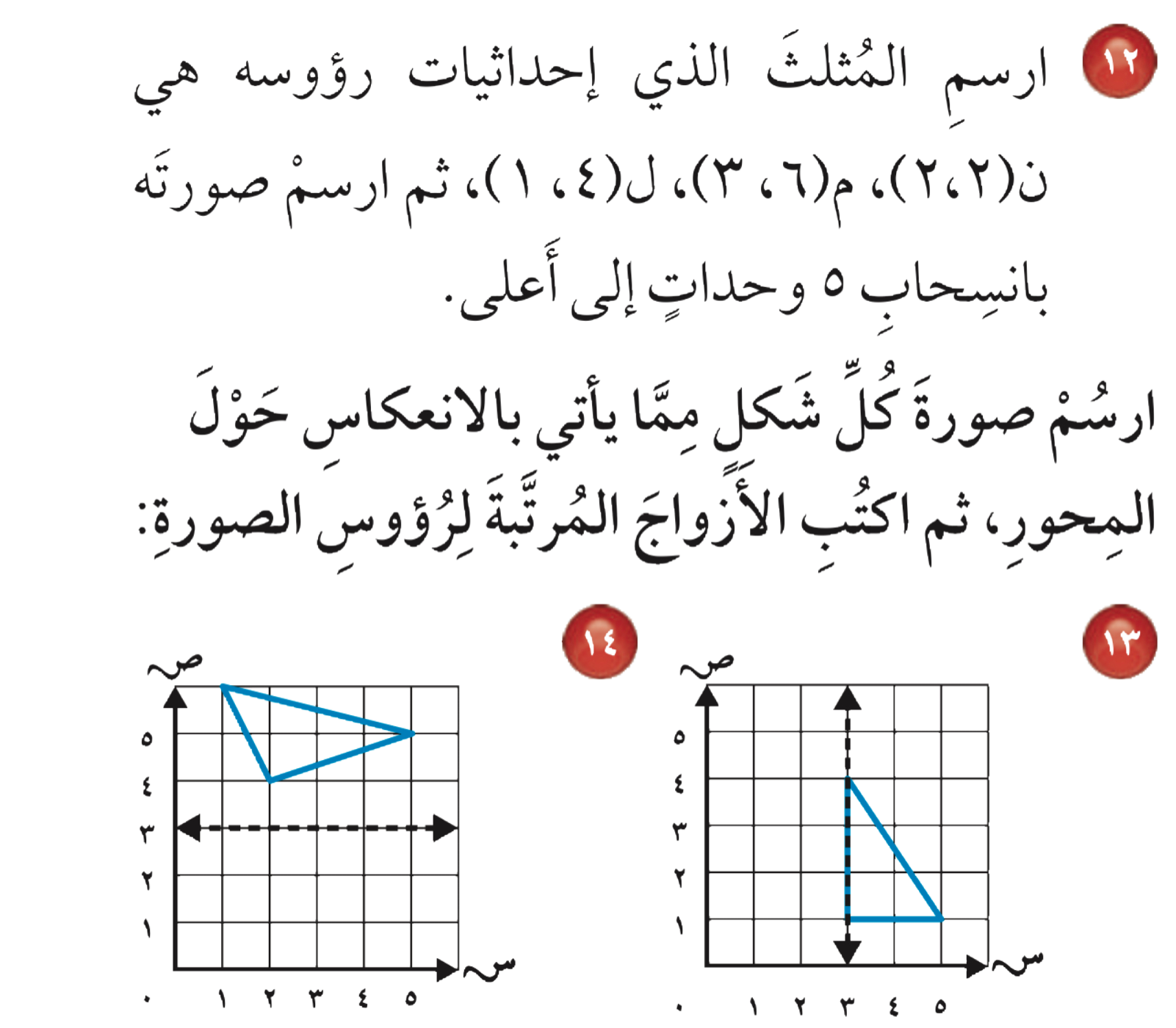 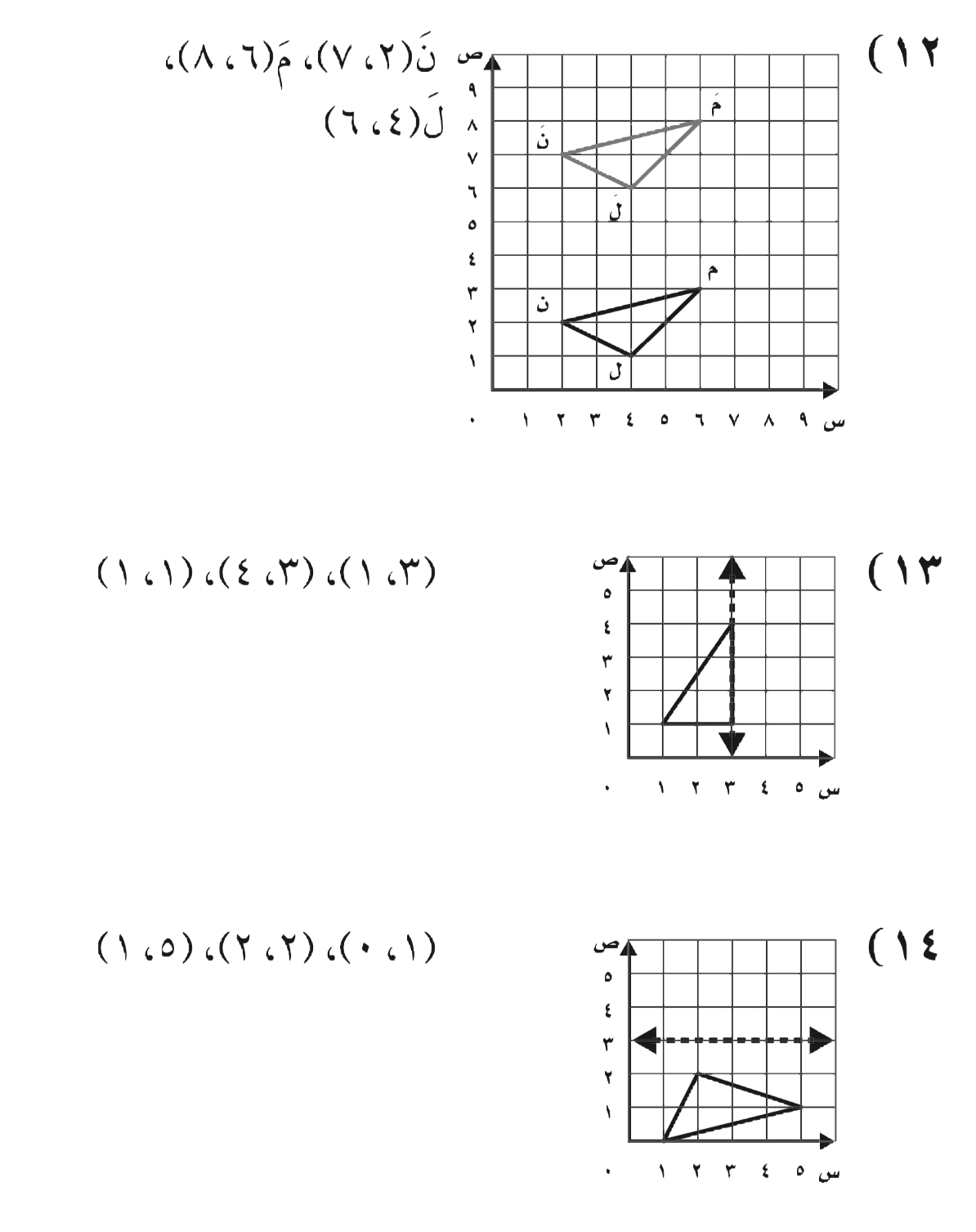 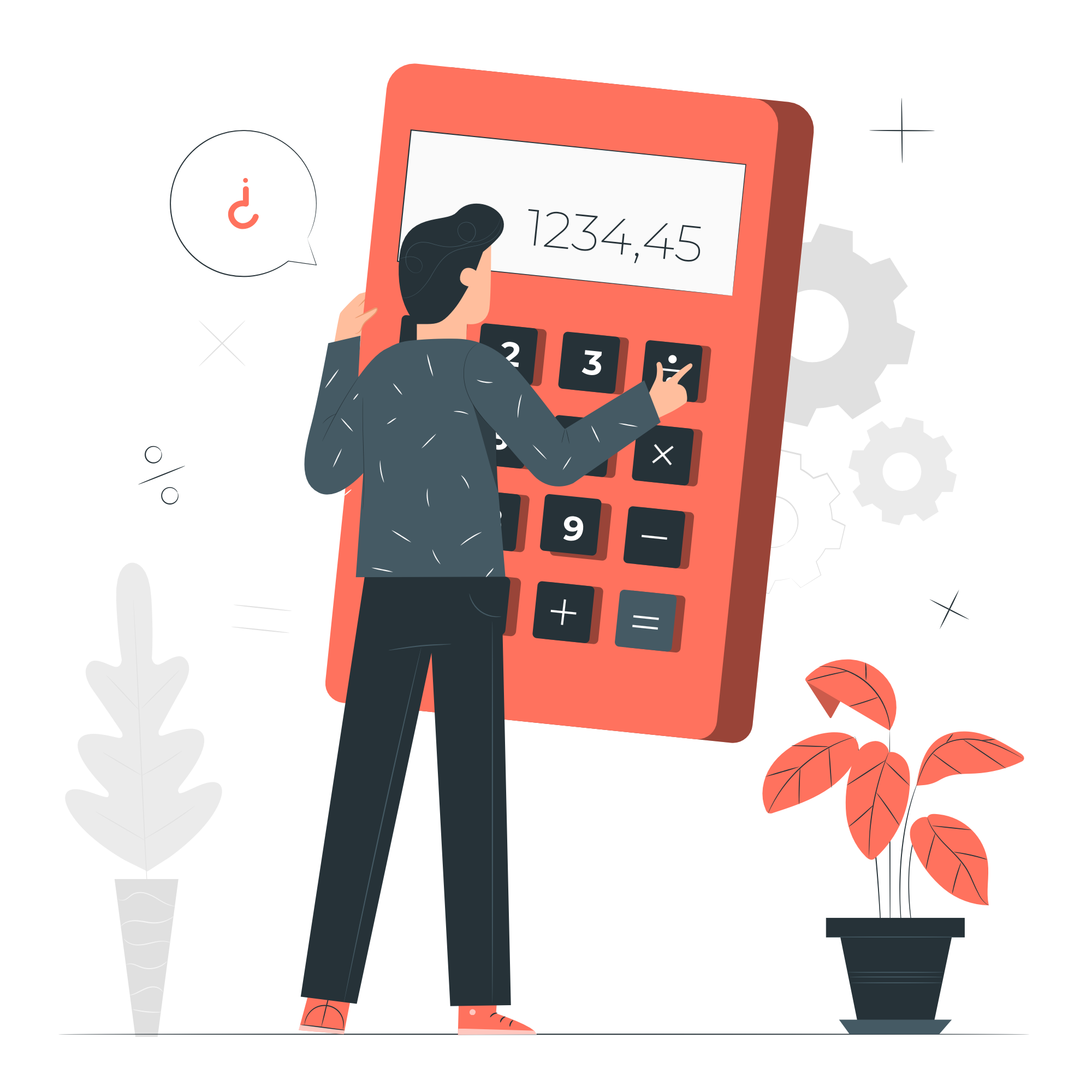 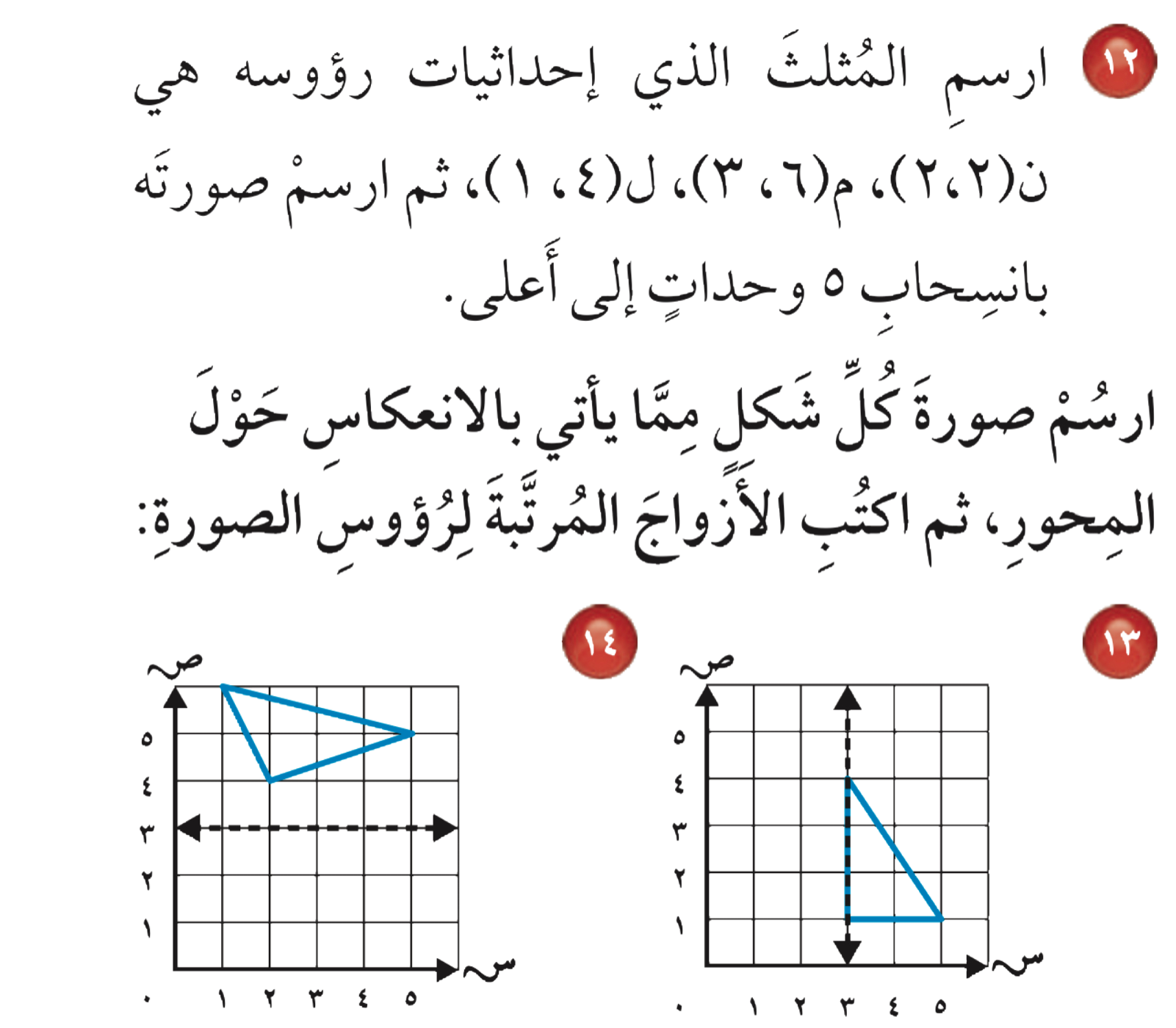 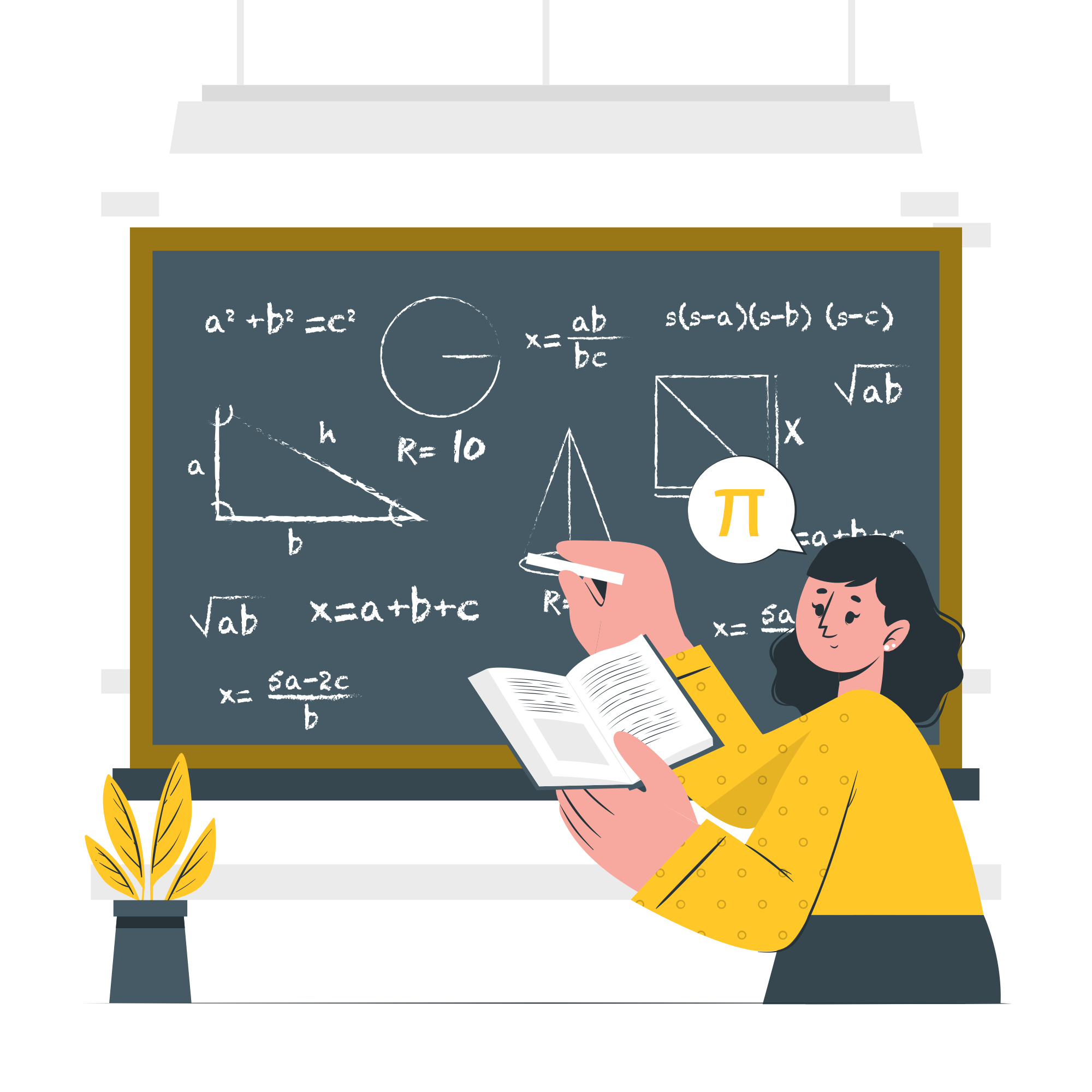 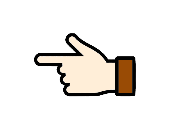 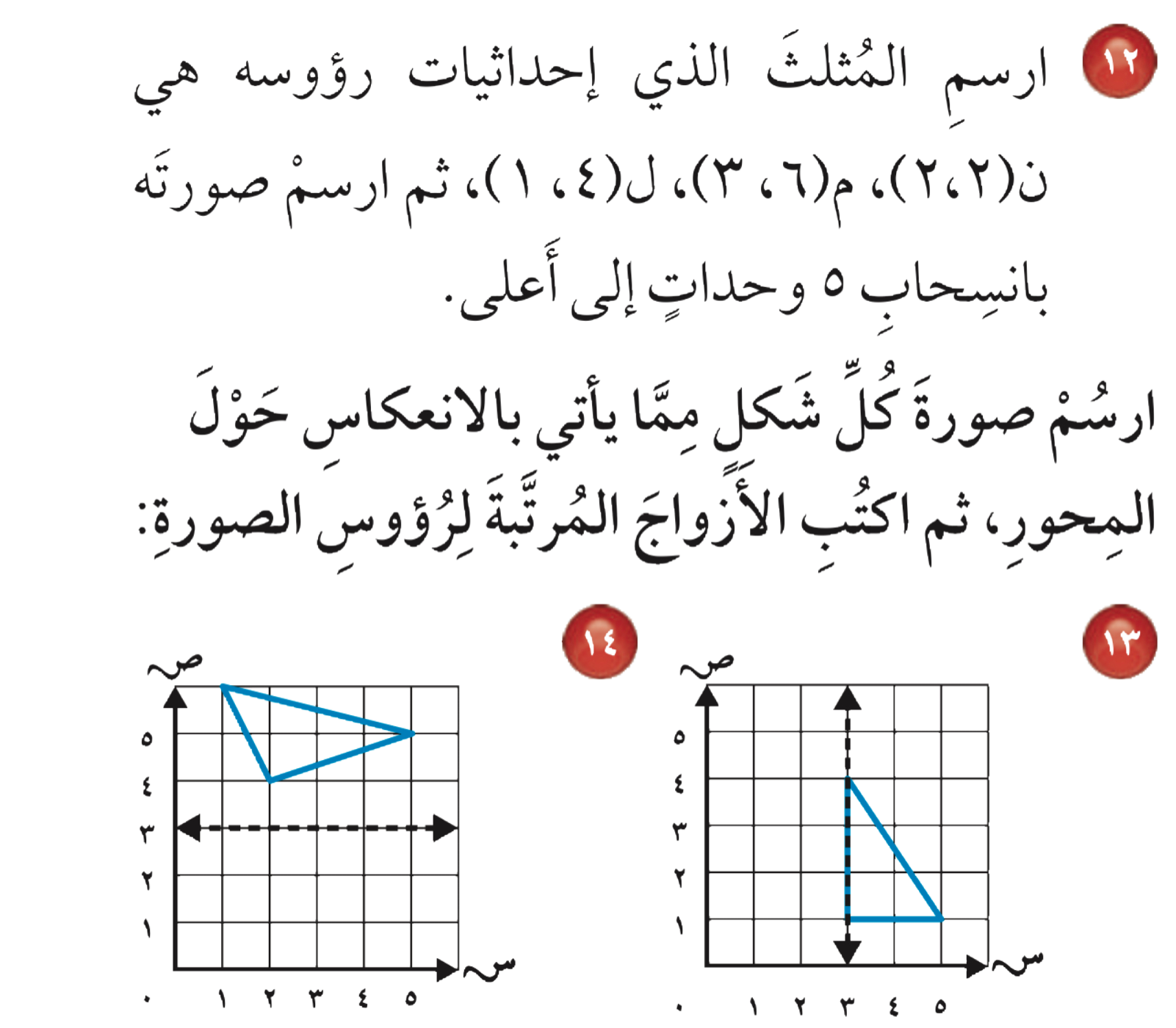 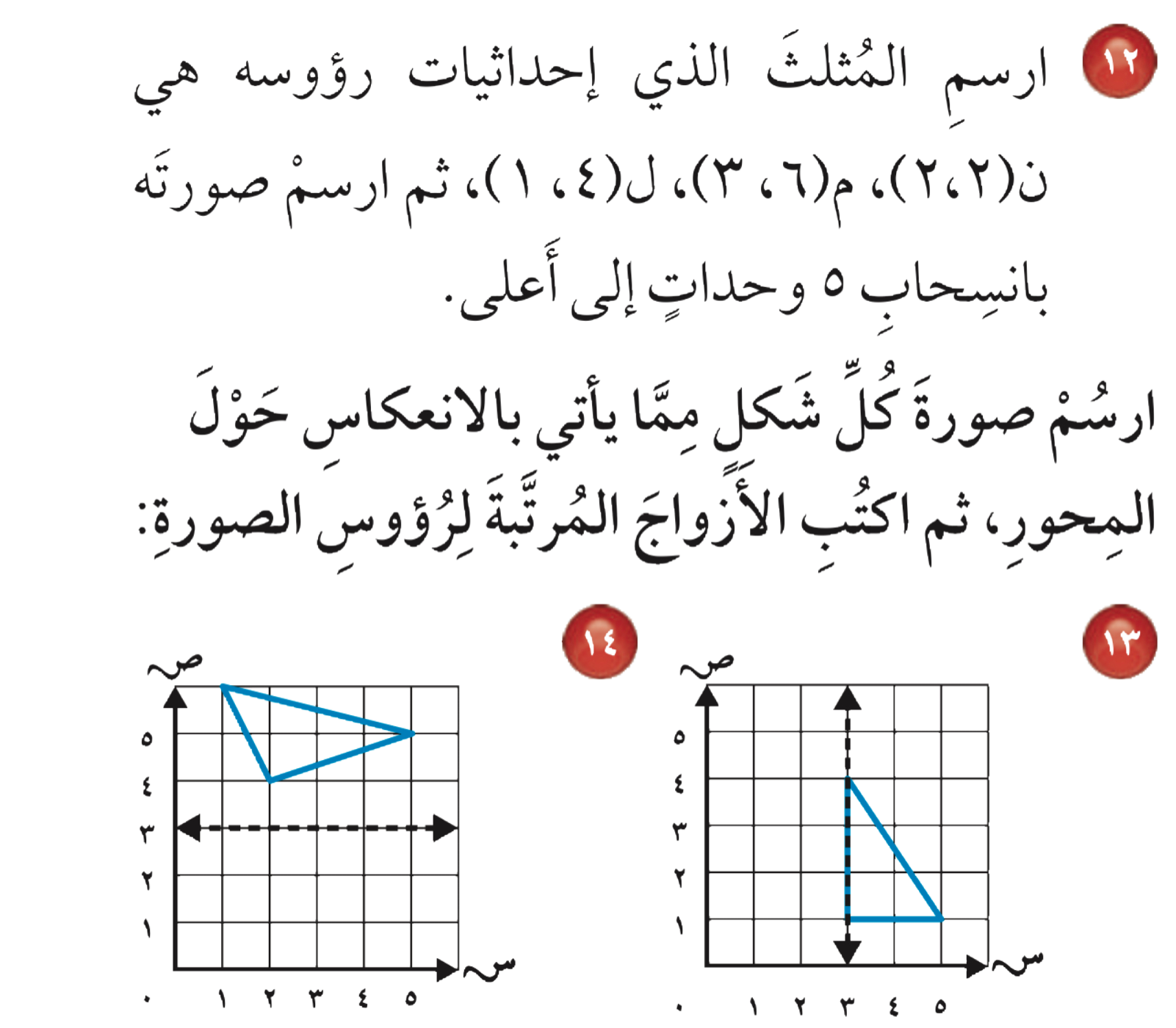 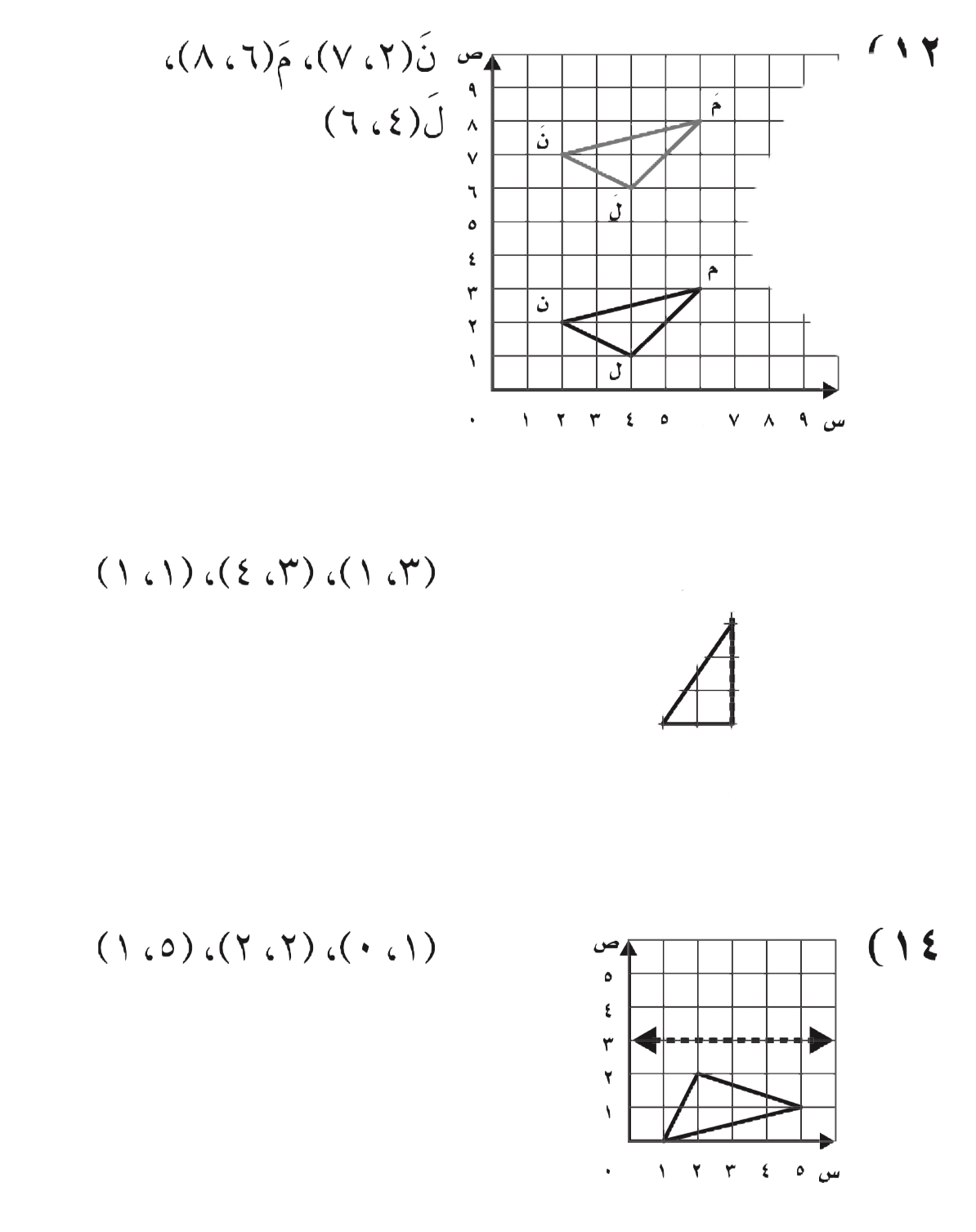 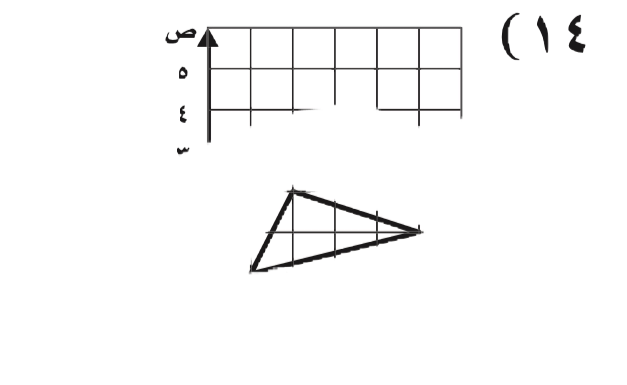 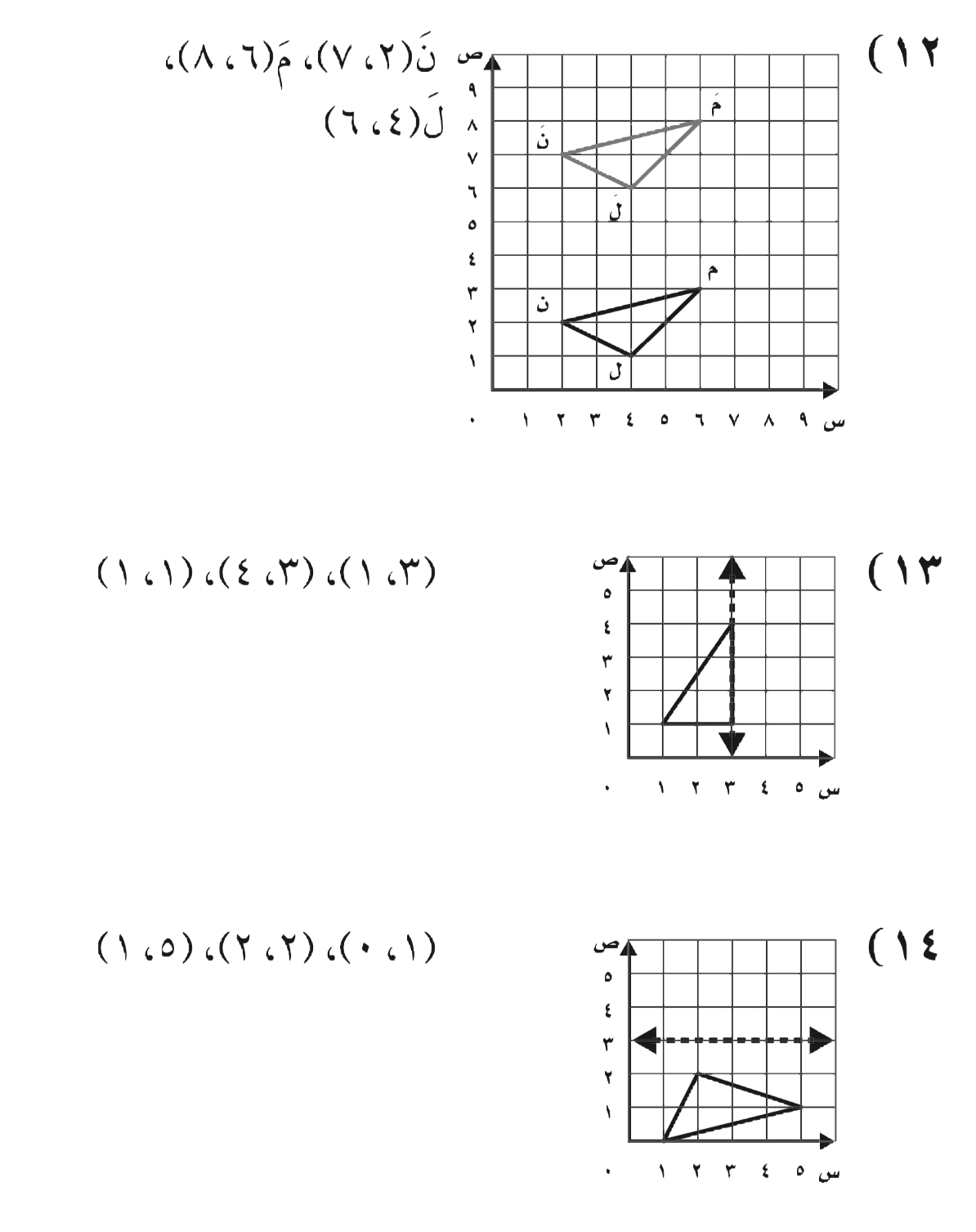 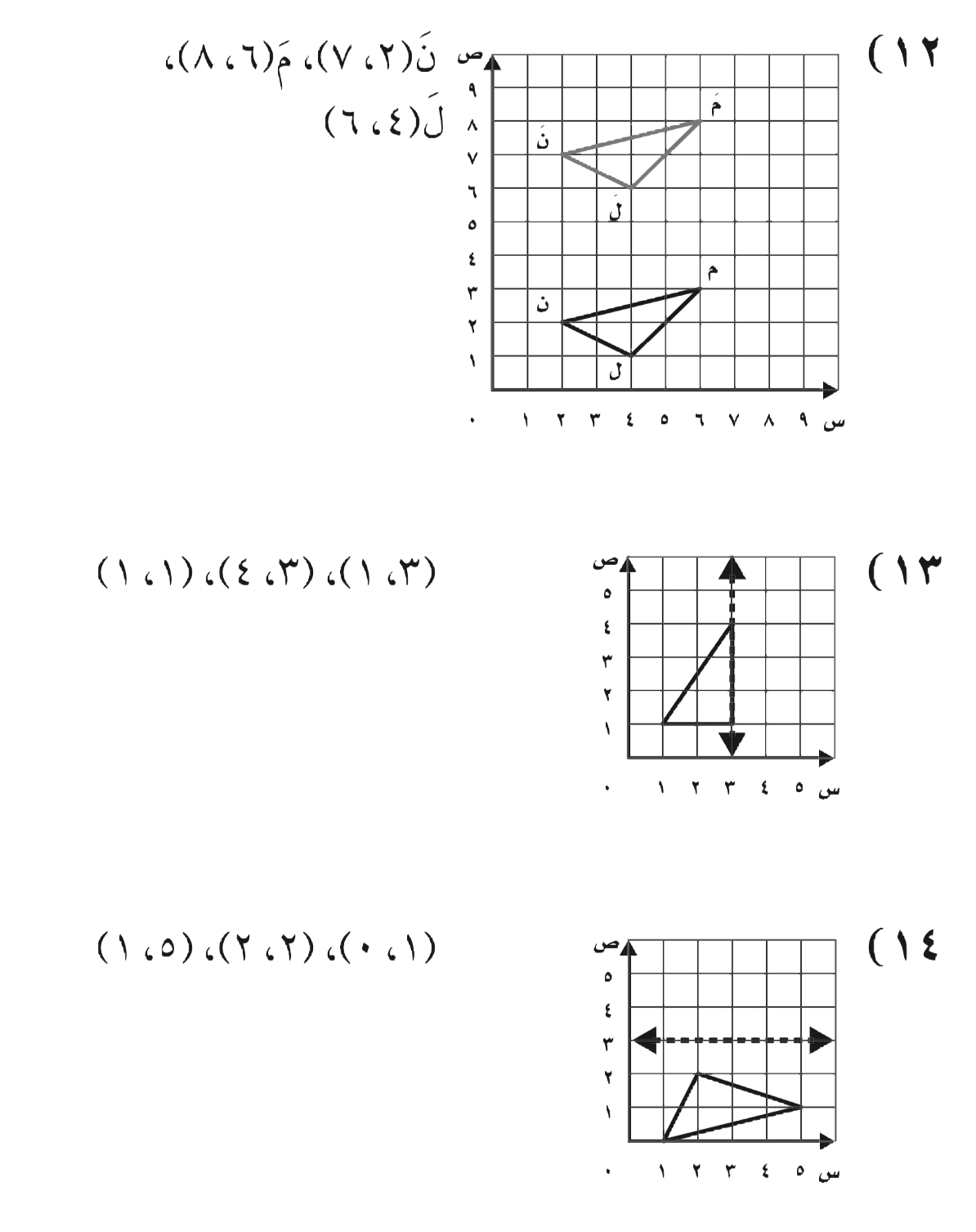 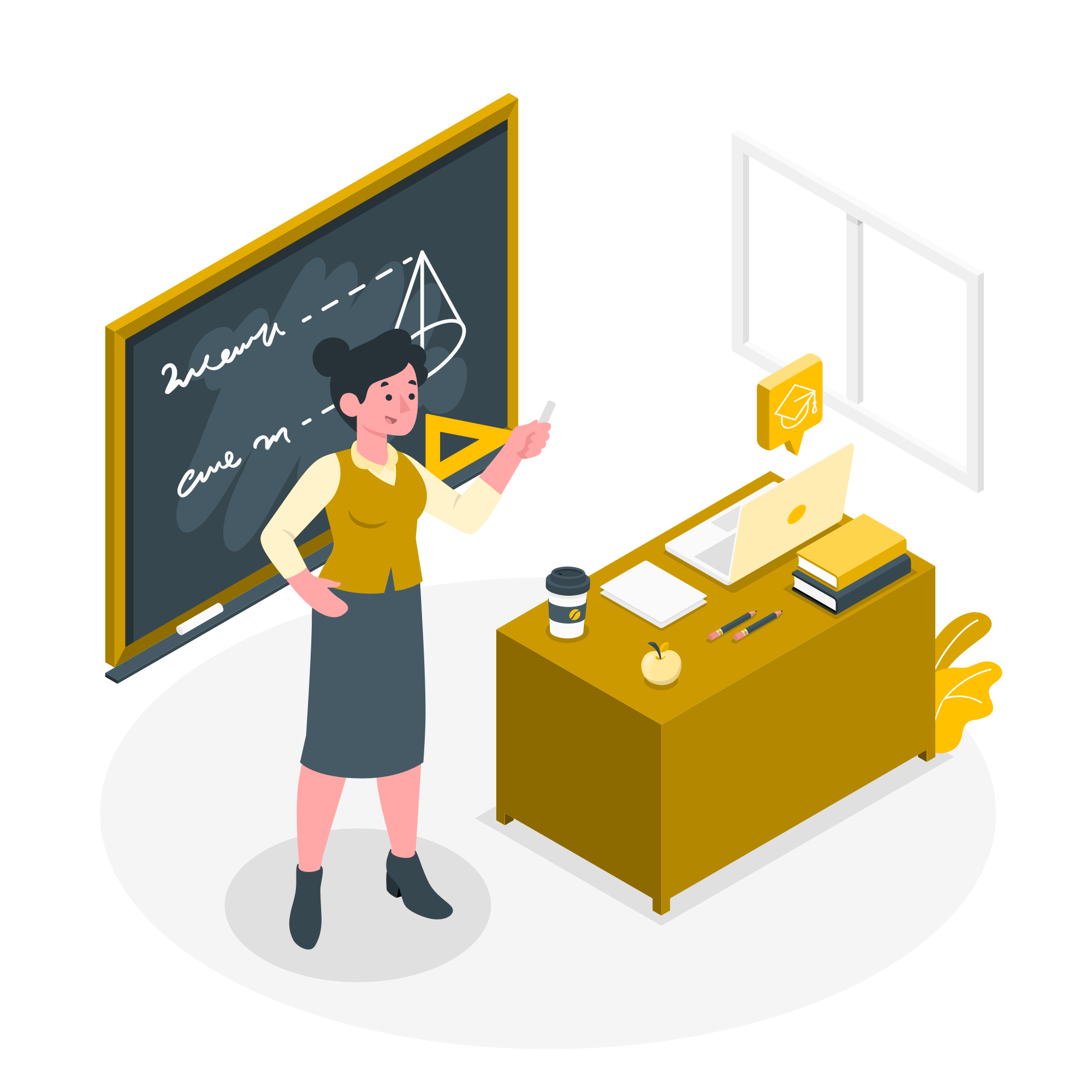 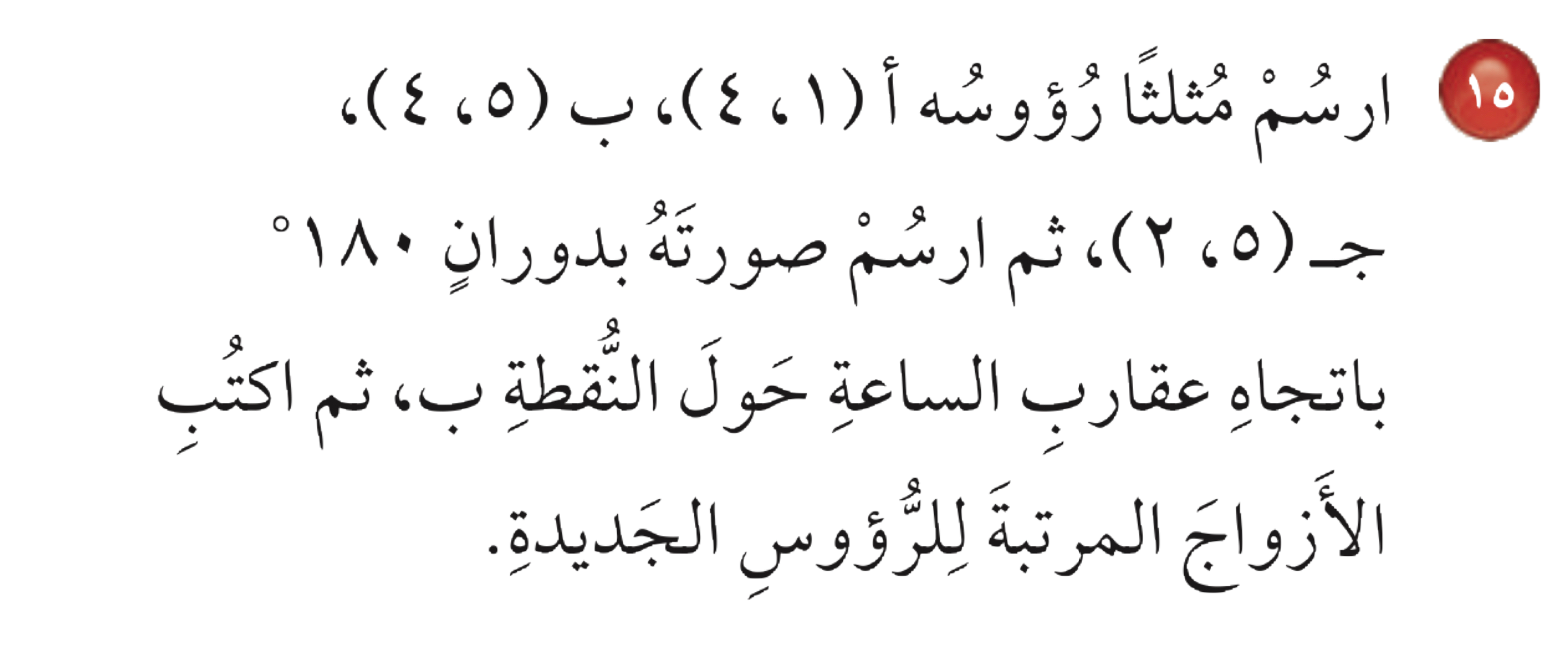 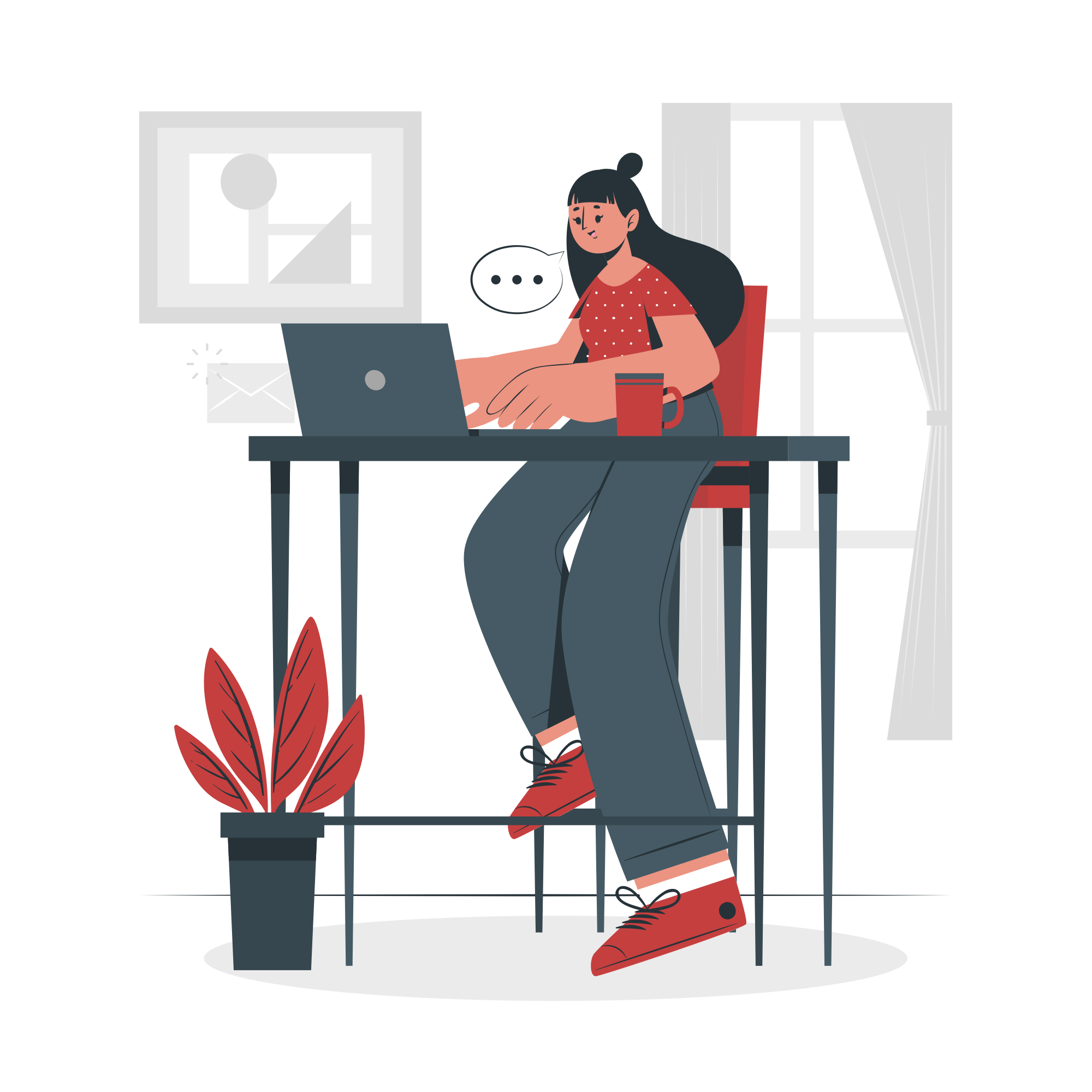 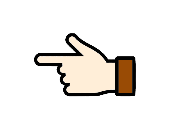 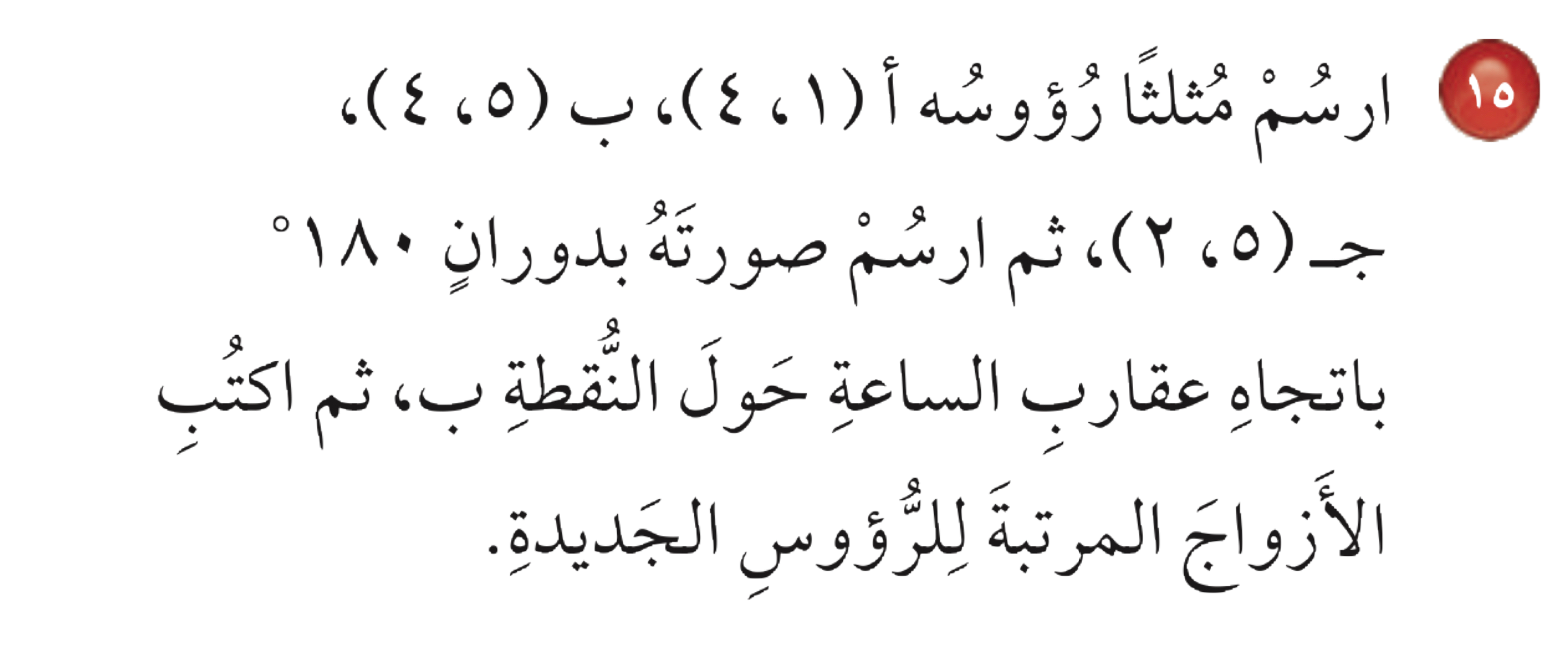 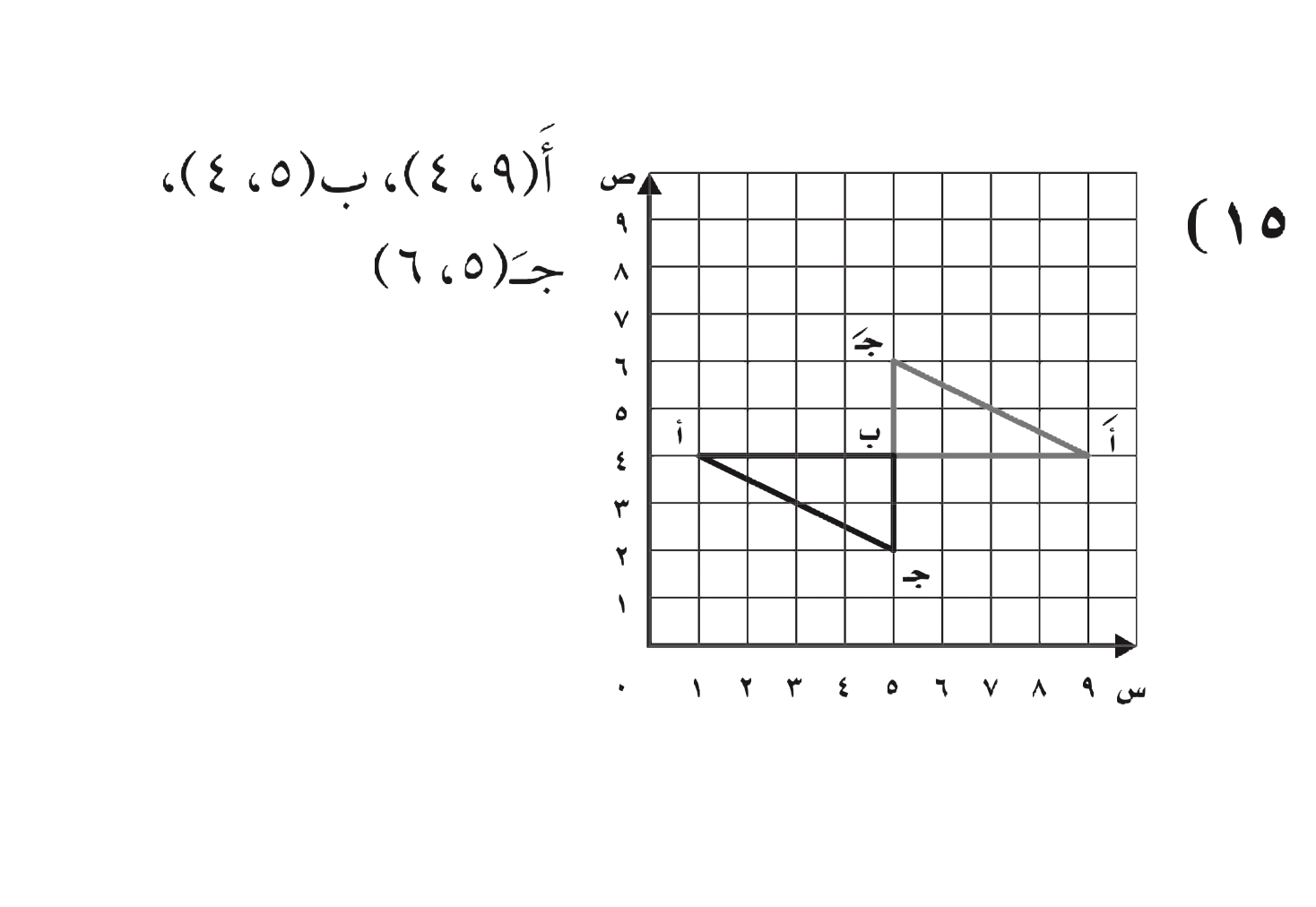 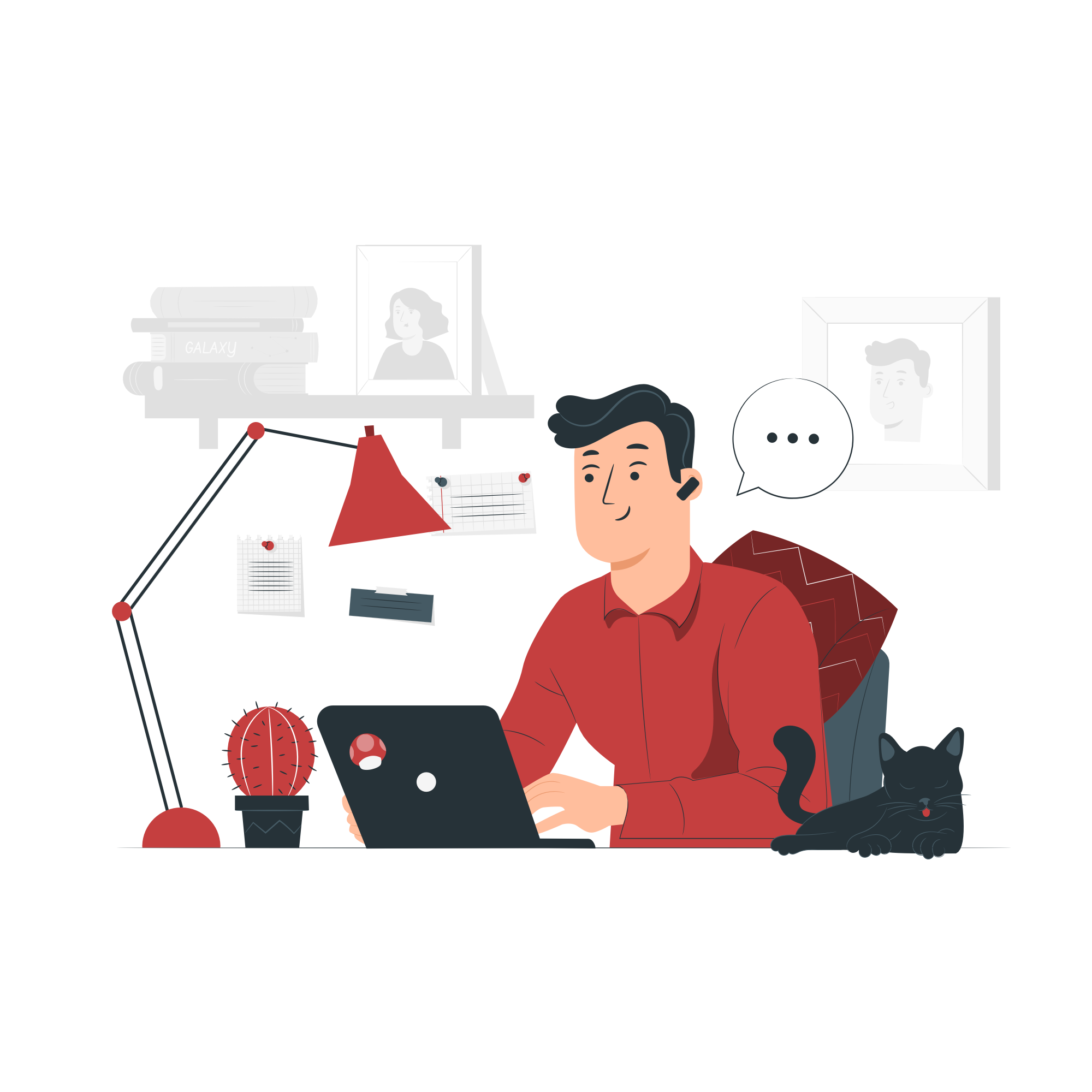 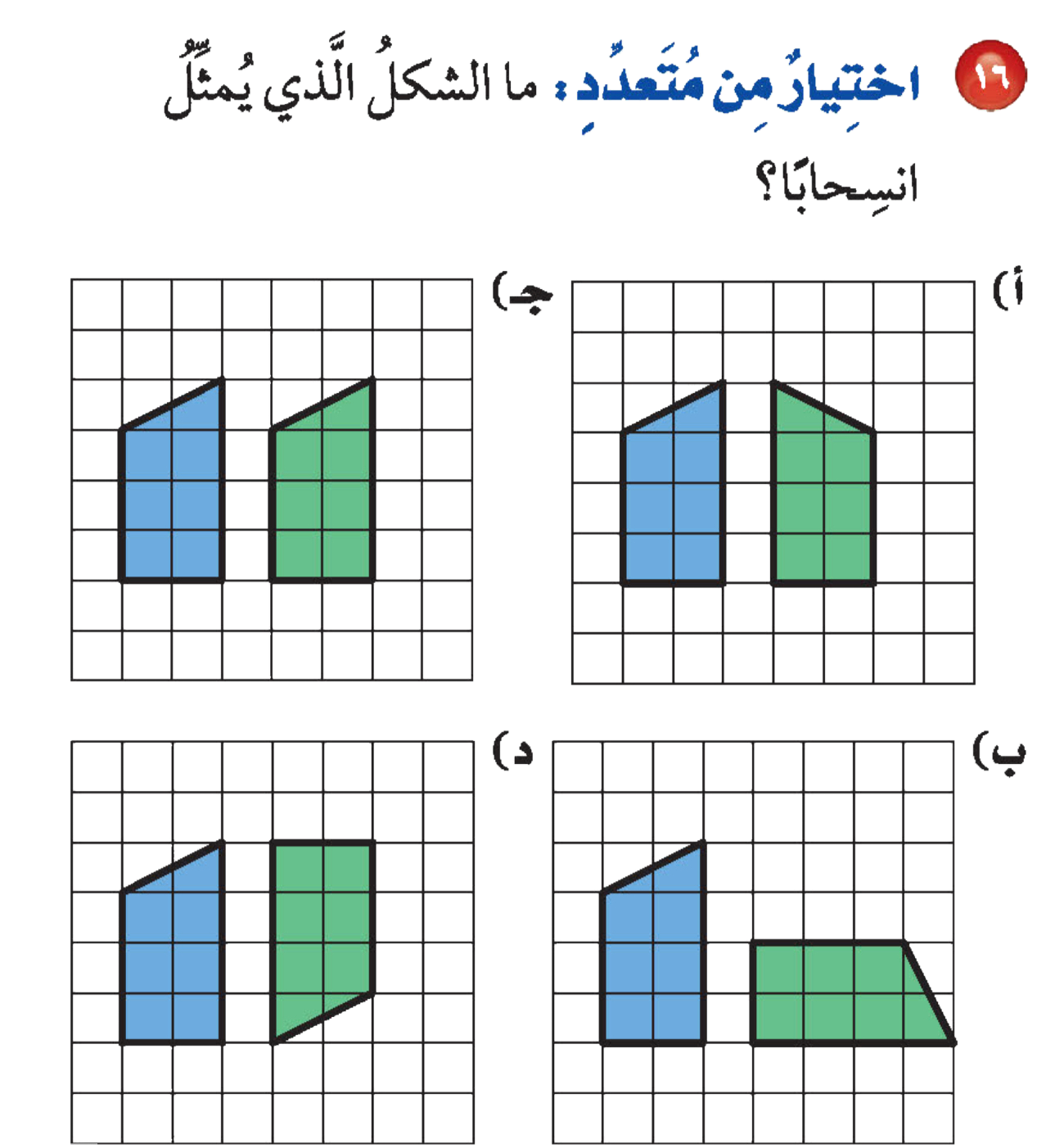 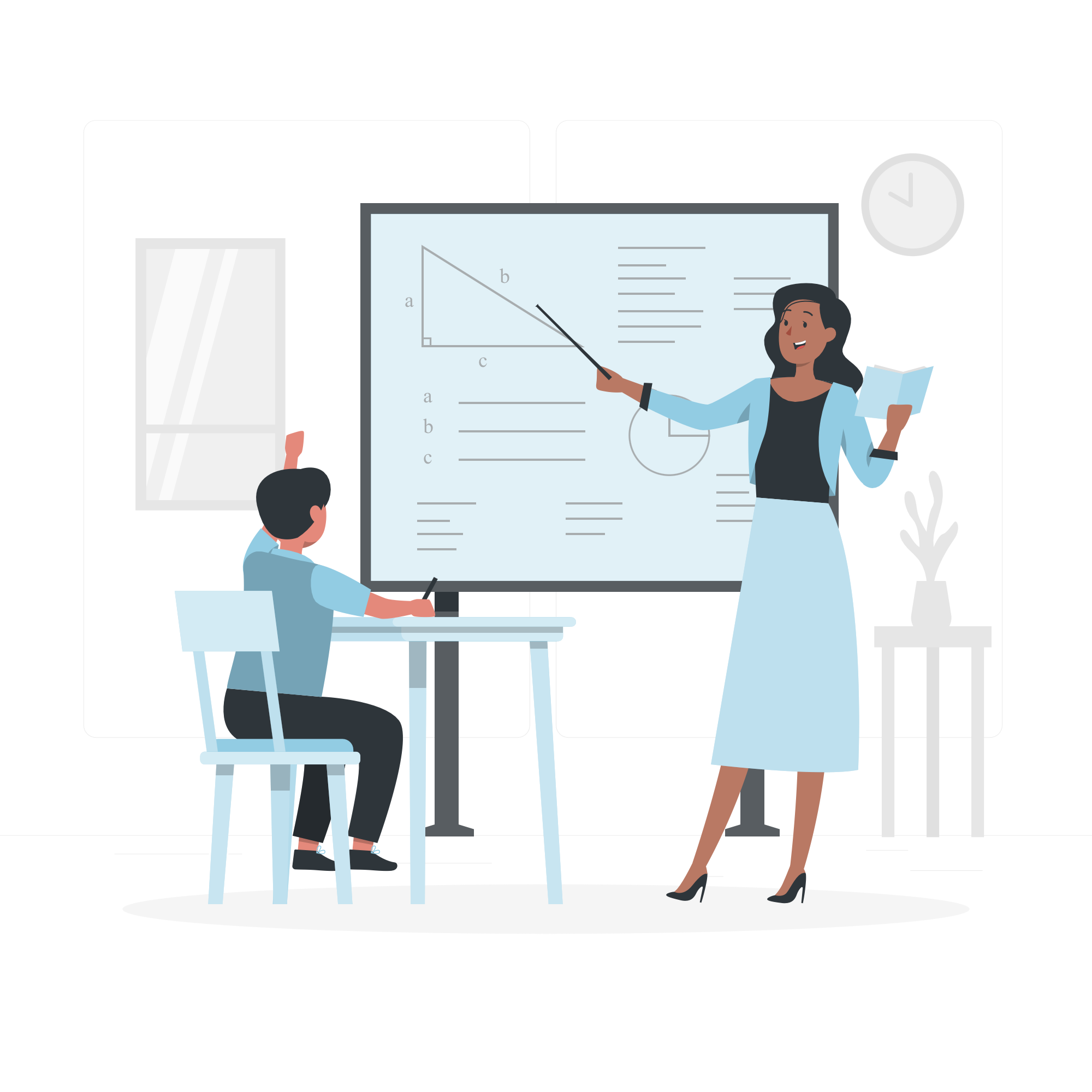 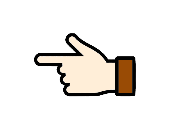 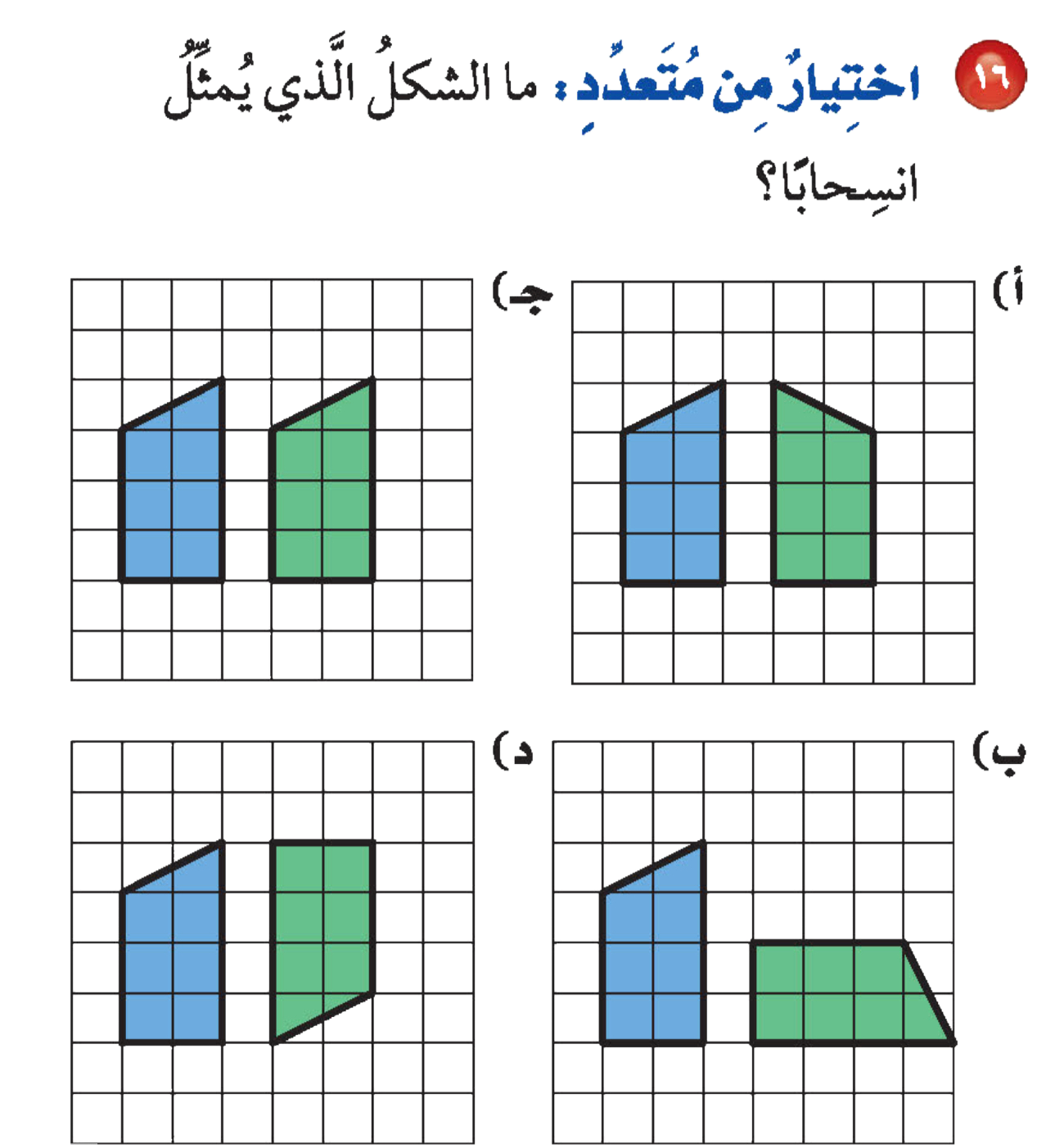 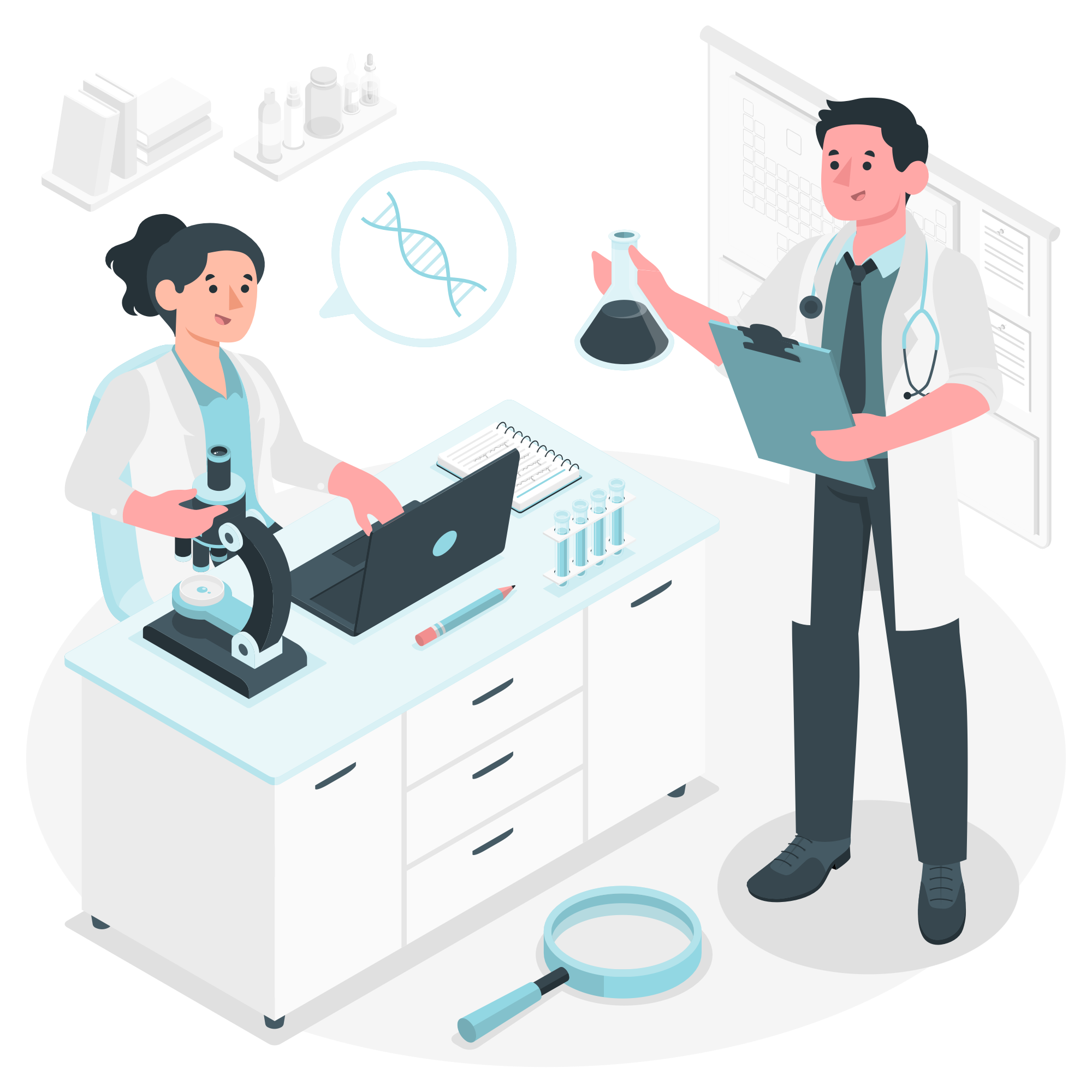